YIR On Demand
Breast
Hope S Rugo, MD
Professor of Medicine
Director, Breast Oncology and Clinical Trials Education
University of California, San Francisco 
Helen Diller Family Comprehensive Cancer Center
San Francisco, California
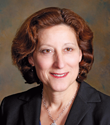 Disclosures
CDK4/6 Inhibitors in the Treatment of ER-Positive, HER2-Negative Breast Cancer (BC)
Abemaciclib for Pre/Peri-Menopausal Women with HR+, HER2-Advanced Breast Cancer
Neven P et al. Proc ASCO 2018;Abstract 1002.
MONARCH 2: Investigator-Assessed PFS
PFS in Pre/perimenopausal Population
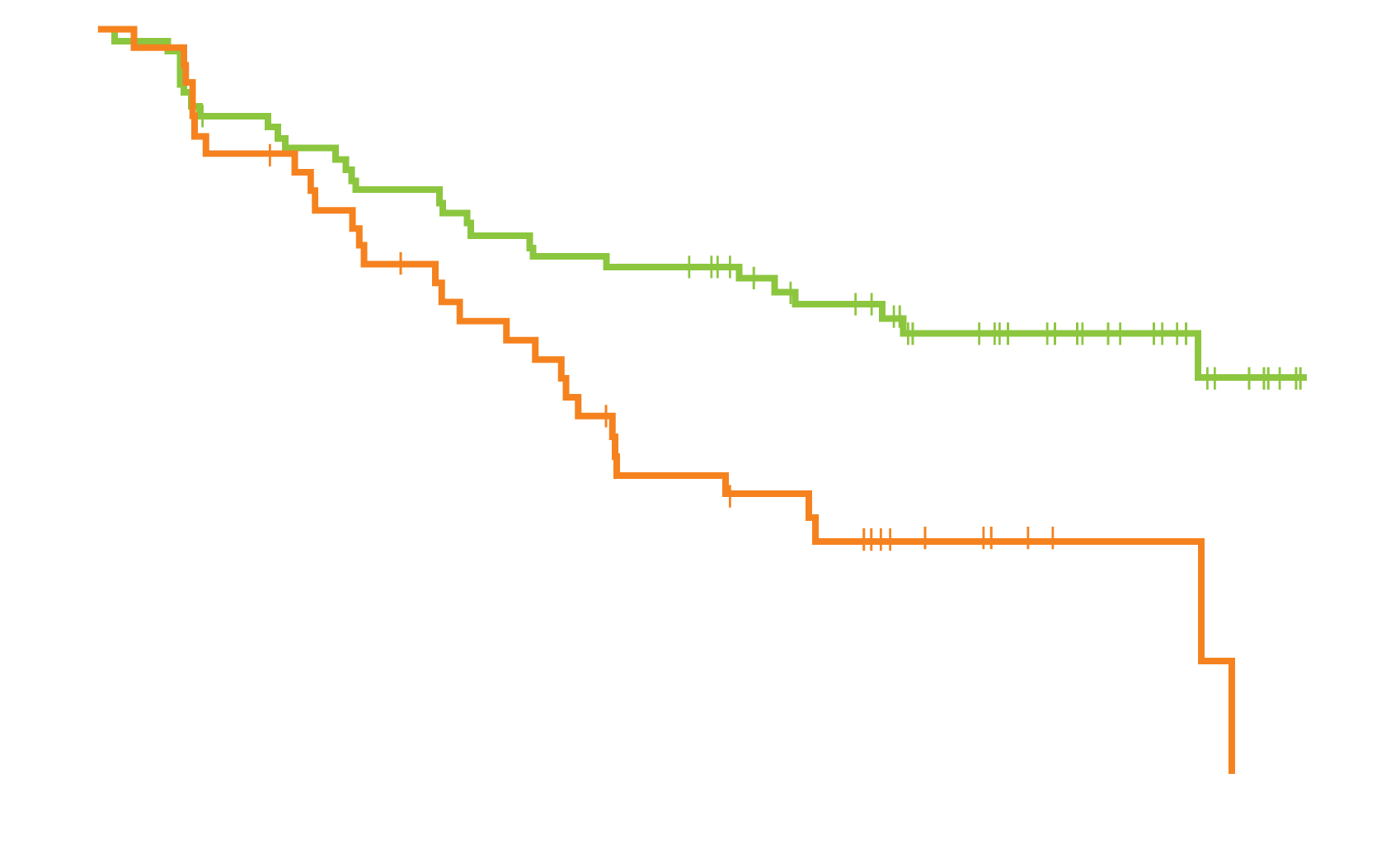 Median PFS
Abemaciclib + fulvestrant (n = 72): not reached
Placebo + fulvestrant (n = 42): 10.5 months

HR: 0.446; p = 0.002
Progression-free survival (%)
Time (months)
AI = aromatase inhibitor
Neven P et al. Proc ASCO 2018;Abstract 1002.
MONARCH 2: Select Treatment-Emergent Adverse Events
Diarrhea associated with abemaciclib was generally predictable (occurred early), manageable and reversible

After protocol amendment to lower abemaciclib starting dose from 200 mg to 150 mg, no treatment discontinuations due to diarrhea were observed
Neven P et al. Proc ASCO 2018;Abstract 1002.
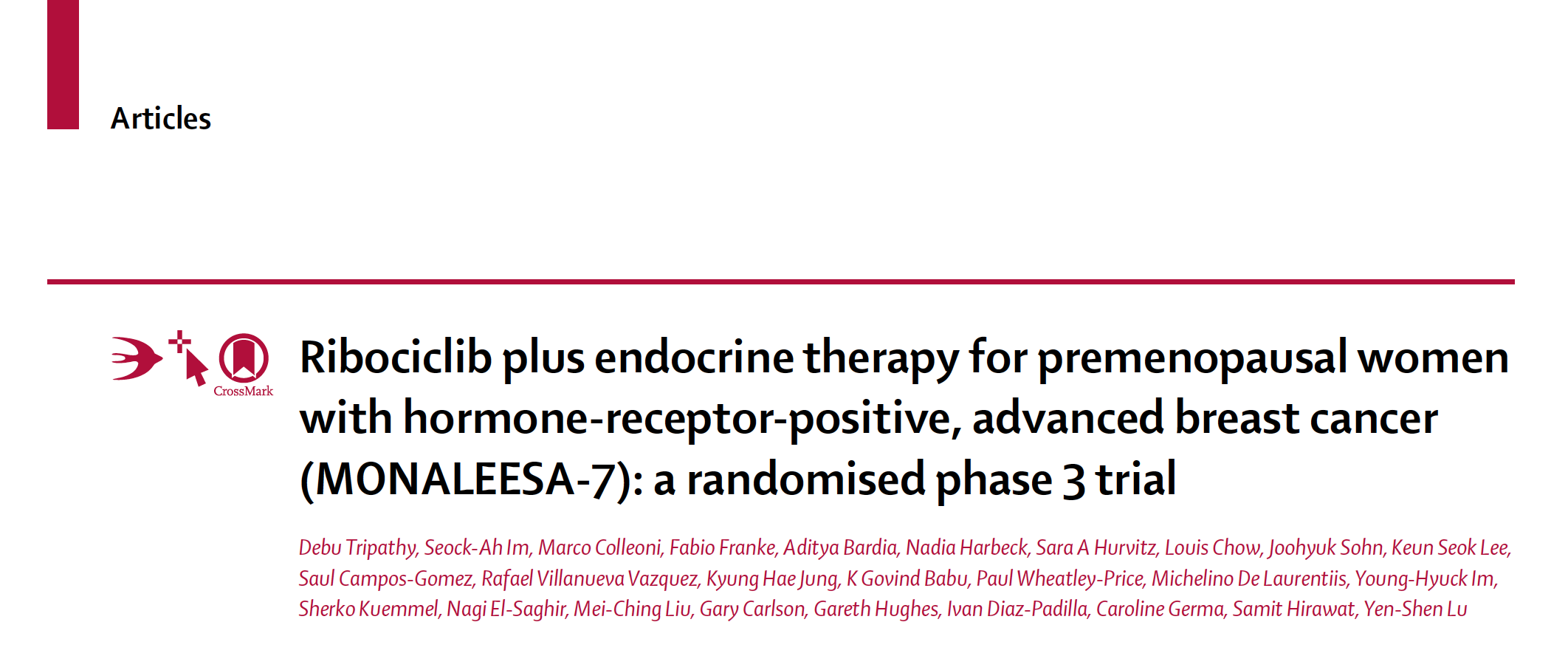 Lancet Oncol 2018;19(7):904-15.
Premenopausal women with HER2-negative breast cancer who were treatment naïve or had received up to 1 line of prior chemotherapy for advanced breast cancer
672 women were randomized 1:1 to ribociclib versus placebo, in combination with tamoxifen and goserelin or NSAI and goserelin.
MONALEESA-7: Efficacy Summary
Median PFS
23.8 mo
13.0 mo
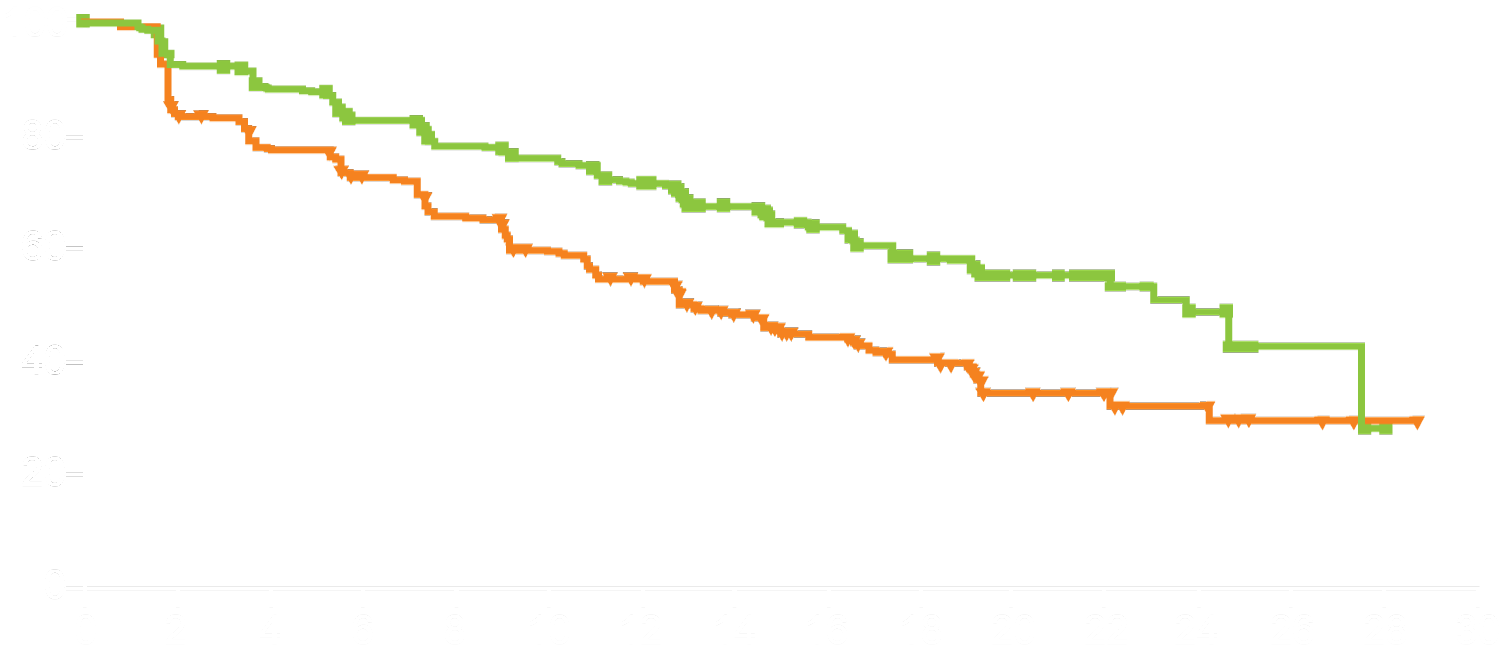 Ribociclib group (n = 335)
Placebo group (n = 337)
HR 0.55; p <0.0001
Progression-free survival (%)
ORR = 41% versus 30% for the ribociclib arm versus the placebo arm, respectively (p = 0.00098)

OS data were immature at the time of analysis
Tripathy D et al. Lancet Oncol 2018;19(7):904-15.
MONALEESA-7: Select Adverse Events (≥5% of Patients)
Dose reductions due to AEs (ribociclib vs placebo): 31% vs 5%
Tripathy D et al. Lancet Oncol 2018;19(7):904-15.
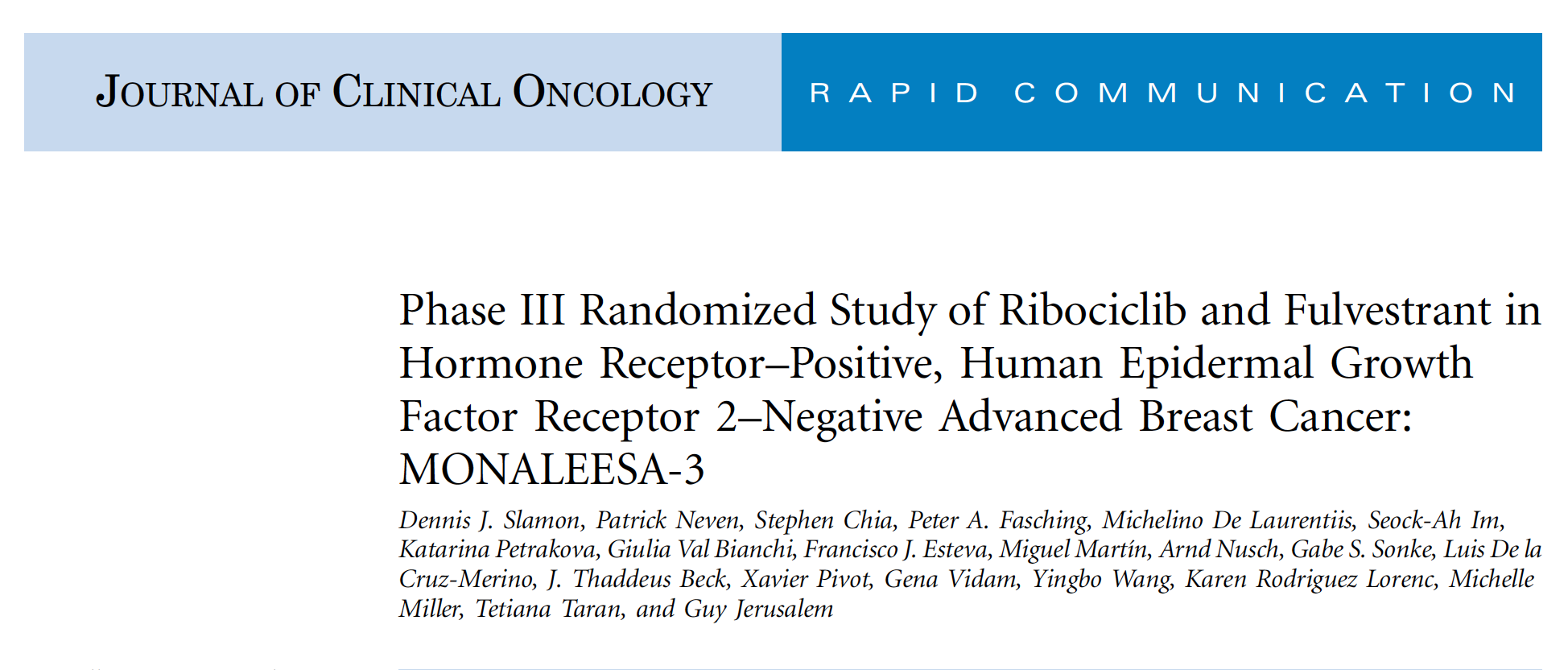 Slamon DJ et el. J Clin Oncol 2018;36(24):2465-72.
Postmenopausal women with HER2-negative breast cancer who were treatment naïve or had received up to 1 line of prior endocrine therapy for advanced breast cancer
726 women were randomized 2:1 to ribociclib plus fulvestrant or placebo plus fulvestrant.
MONALEESA-3: Efficacy Summary
Locally-Assessed PFS
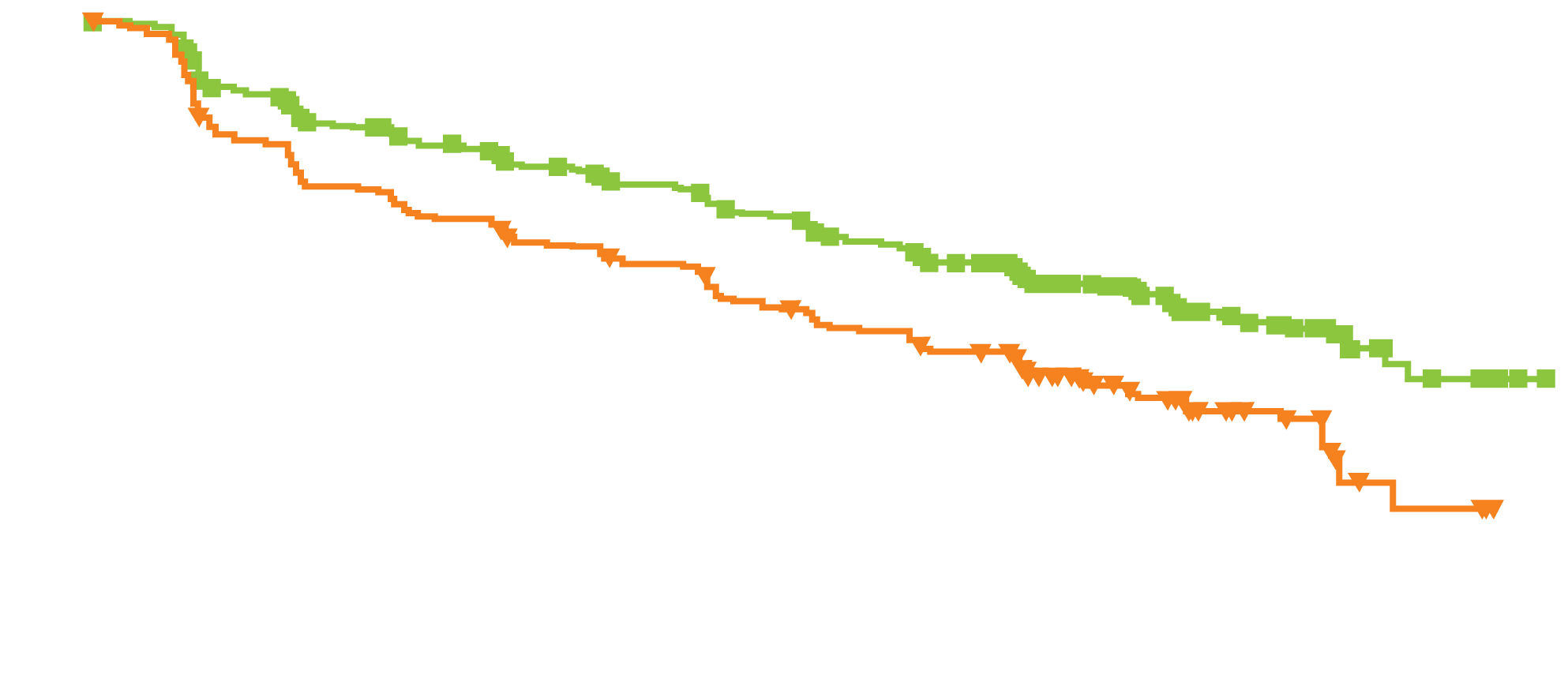 PFS (%)
Median PFS
       Ribociclib + fulvestrant (n = 484): 20.5 months 
       Placebo + fulvestrant (n = 242): 12.8 months
       Hazard ratio, 0.593; p < 0.001
Time (months)
ORR in all patients = 32.4% for the ribociclib + fulvestrant arm versus 21.5% for the placebo + fulvestrant arm (p < 0.001)

At the first planned interim analysis, OS data were immature
Slamon DJ et al. J. Clin Oncol 2018;36(24):2465-72.
MONALEESA-3: Select Adverse Events (≥15% of Patients)
QT interval prolongation (ribociclib vs placebo): 6.2% vs 0.8% 
Grade 3/4 elevated ALT/AST (ribociclib vs placebo): 8.5%/6.0% vs 1.2%/0
Dose reductions due to AEs (ribociclib vs placebo): 33.1% vs 3.3%
Slamon DJ et al. J. Clin Oncol 2018;36(24):2465-72.
Palbociclib plus Letrozole as First-Line Therapy in Estrogen Receptor-Positive/Human Epidermal Growth Factor Receptor 2–Negative Advanced Breast Cancer: Efficacy and Safety Updates with Longer Follow-Up Across Patient Subgroups
Rugo HS et al. San Antonio Breast Cancer Symposium2017;Abstract P5-21-03.
PALOMA-2: Updated Investigator-Assessed PFS
Median PFS
27.6 mo
14.5 mo
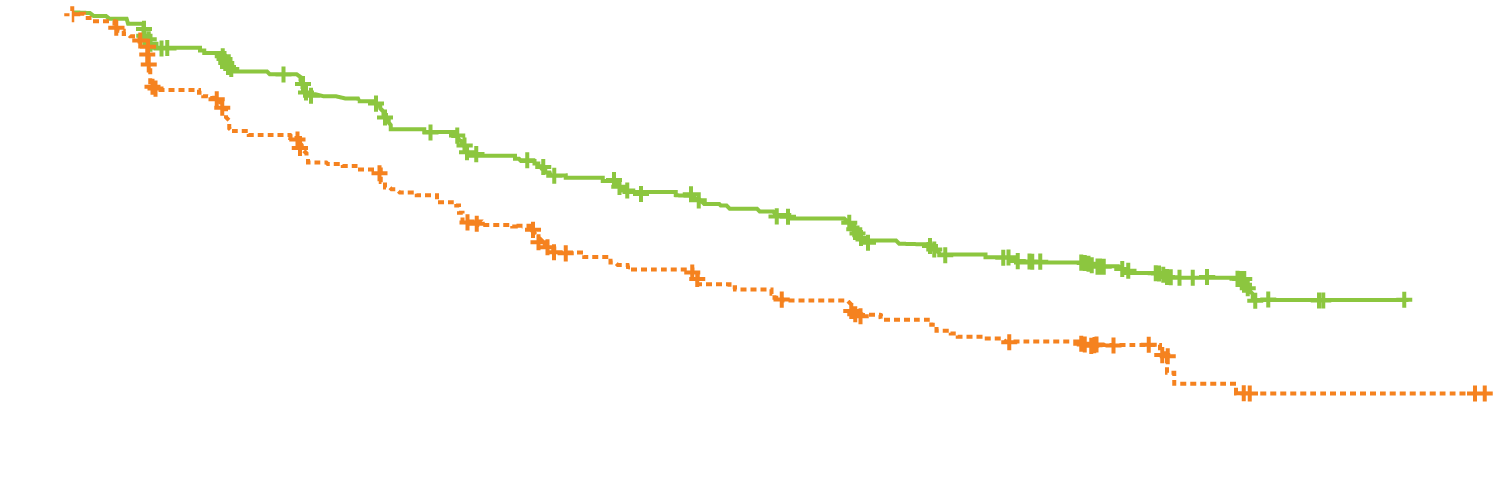 ITT population
Palbociclib + letrozole (n = 444)
Placebo + letrozole (n = 222)
HR 0.56; p < 0.000001
Progression-free survival
Median follow-up = 37 mo
Time, months
All subgroups benefitted from the addition of palbociclib to letrozole
Rugo HS et al. San Antonio Breast Cancer Symposium 2017;Abstract P5-21-03.
PALOMA-2: Select Treatment-Emergent AEs in >1% of Patients
Rugo HS et al. San Antonio Breast Cancer Symposium 2017;Abstract P5-21-03.
Genetic Landscape of Resistance to CDK4/6 Inhibition in Circulating Tumor DNA (ctDNA) Analysis of the PALOMA3 Trial of Palbociclib and Fulvestrant Versus Placebo and Fulvestrant
Turner NC et al. Proc ASCO 2018;Abstract 1001.
PALOMA-3: Paired ctDNA Analysis Methods
PALOMA-3 evaluated palbociclib + fulvestrant in women with HR-positive, HER2-negative advanced breast cancer who had experienced disease progression on prior endocrine therapy and received ≤1 chemotherapy for advanced breast cancer
Plasma samples for ctDNA analysis were banked at baseline and at end of treatment (EOT): n = 125 palbociclib + fulvestrant arm; 68 fulvestrant alone arm
A panel of 17 targetable driver and CDK4/6-related genes were analyzed by amplicon error-corrected sequencing
Coding exons: RB1, CDK4, CDK6, CDKN1A, CDKN1B, NF1 and TP53
Mutational hotspots: ERBB2, PIK3CA, AKT1, ESR1, FGFR1, FGFR2, FGFR3, KRAS, NRAS and HRAS
Turner NC et al. Proc ASCO 2018;Abstract 1001.
PALOMA-3: EOT Mutation Landscape
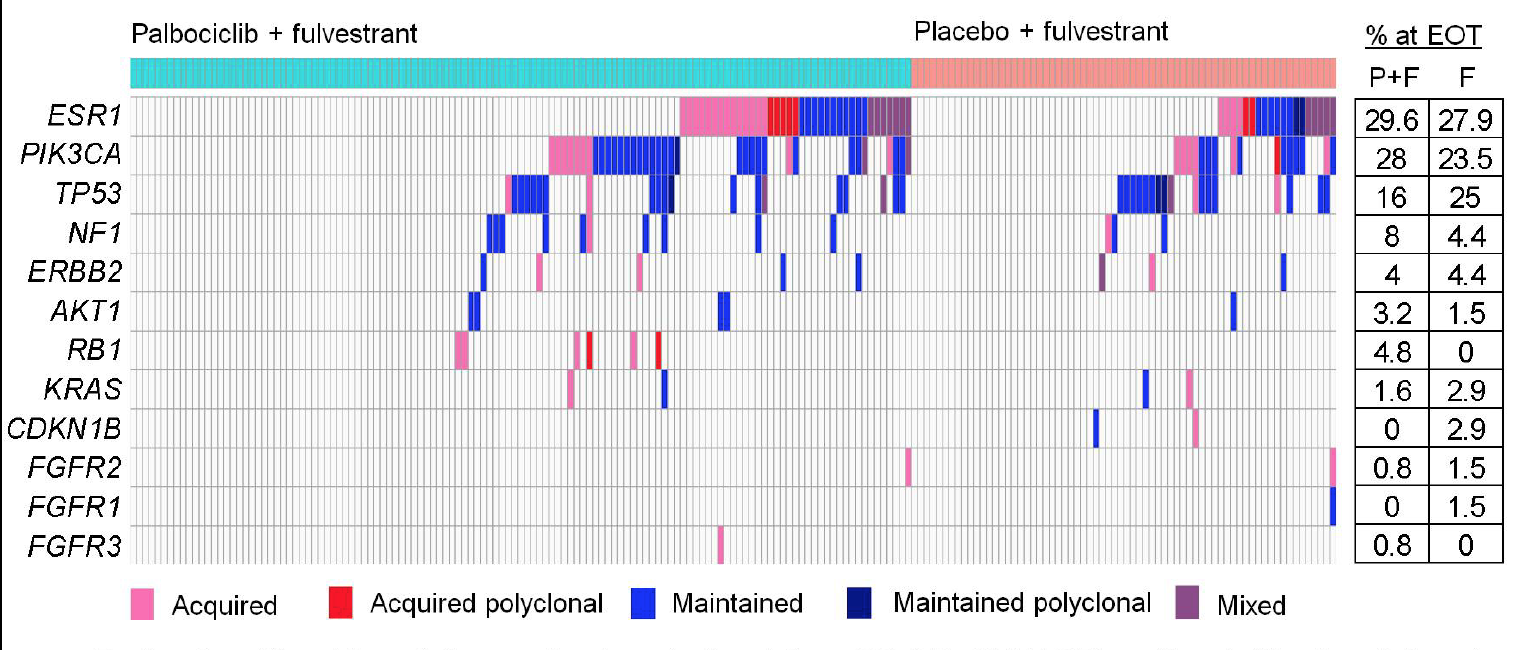 Patients with at least 1 acquired mutation:
35/125 (28%) palbociclib + fulvestrant arm
15/68 (22.1%) fulvestrant alone arm
Turner NC et al. Proc ASCO 2018;Abstract 1001.
PALOMA-3: Mutation Analysis Summary
RB1 mutations are enriched at EOT on the palbociclib/fulvestrant arm
No RB1 mutations were detected at baseline
6/125 (4.8%) patients on palbociclib treatment had acquired an RB1 mutation (all truncating mutations) at EOT, but 0/68 patients on the fulvestrant alone arm had acquired a mutation
PIK3CA mutations were acquired on both treatment arms
9/125 (7.2%) patients on palbociclib treatment and 7/68 (10.3%) of patients on the fulvestrant alone arm had acquired mutations at EOT
ESR1 mutations are both lost and acquired during treatment in both study arms
ESR1 Y537S mutation is likely selected by fulvestrant
Turner NC et al. Proc ASCO 2018;Abstract 1001.
mTOR Inhibitors and Anti-androgens for ER-Positive BC
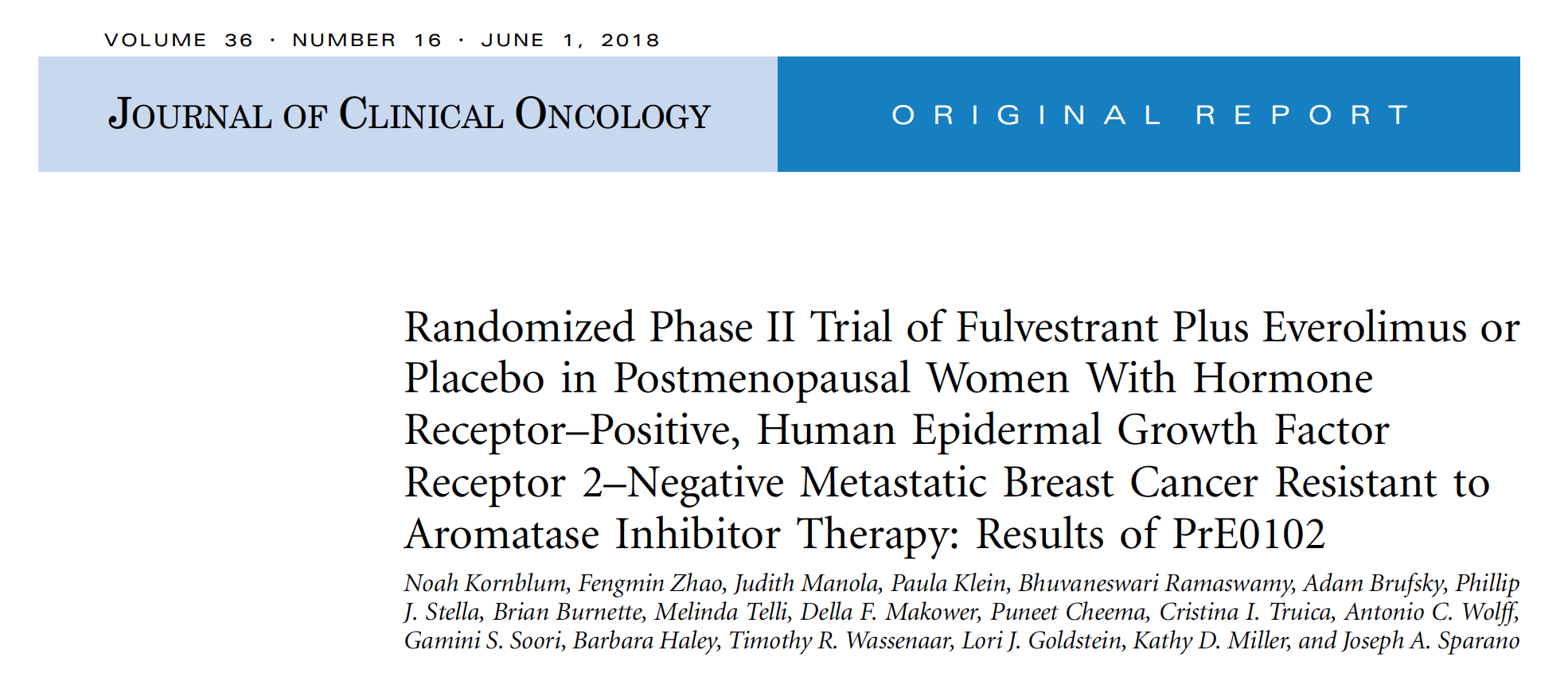 J Clin Oncol 2018;36(16):1556-63
PrE0102: Efficacy Summary
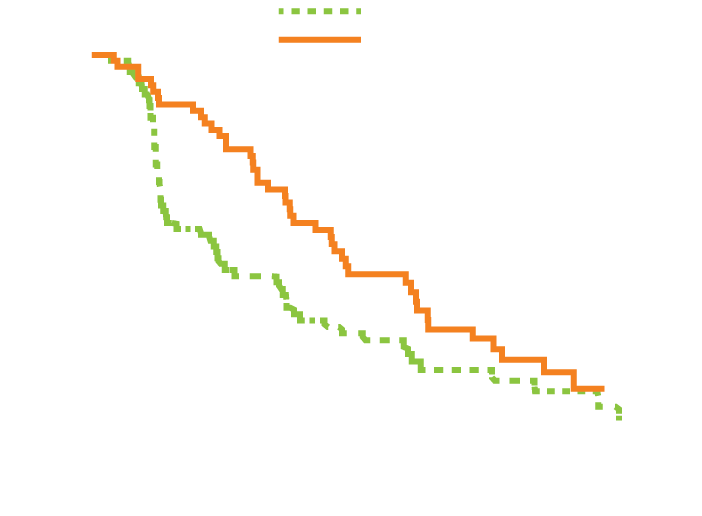 There was no significant difference in OS (p = 0.37) or objective response rate (p = 0.47) between the study arms.
Kornblum N et al. J Clin Oncol 2018;36(16):1556-63.
PrE0102: Select Treatment-Related Adverse Events
Kornblum N et al. J Clin Oncol 2018;36(16):1556-63.
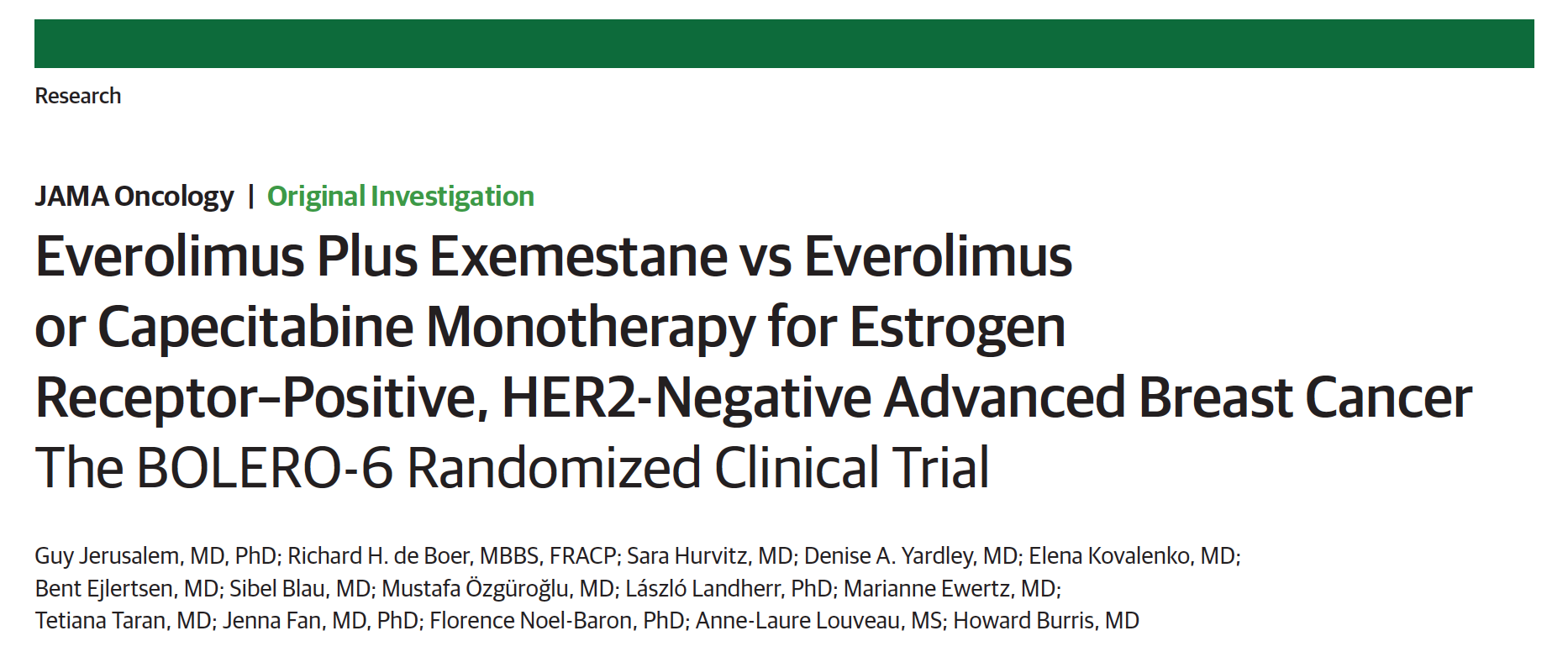 JAMA Oncol 2018;[Epub ahead of print].
BOLERO-6: Survival Analyses
* A numerical PFS difference with capecitabine vs everolimus + exemestane should be 
interpreted cautiously owing to imbalances among baseline characteristics and potential 
informative censoring.
Jerusalem G et al. JAMA Oncol 2018;[Epub ahead of print].
BOLERO-6: Select Adverse Events
𝛾-GGT = gamma-glutamyl transferase; PPE = palmar-plantar erythrodysesthesia
Jerusalem G et al. JAMA Oncol 2018;[Epub ahead of print].
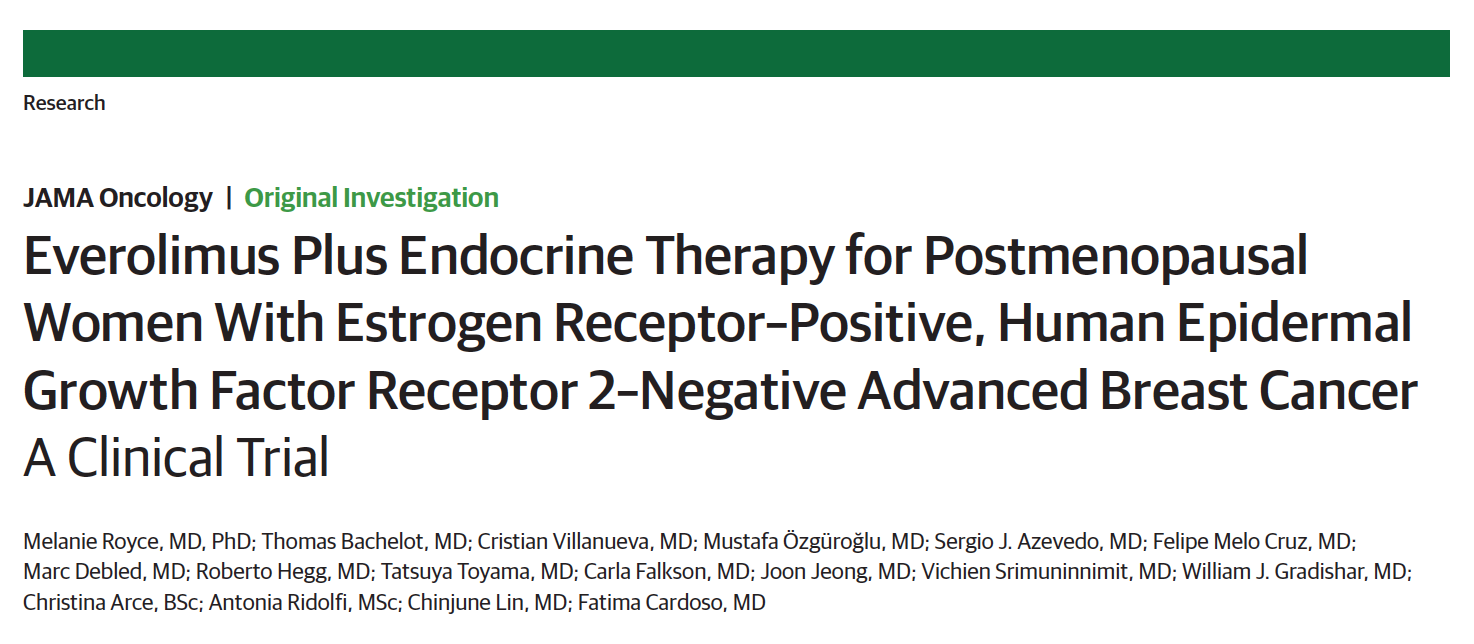 JAMA Oncol 2018;4(7):977-84
BOLERO-4: Phase II Efficacy Summary for First- and Second-Line Everolimus plus Endocrine Therapy
Royce M et al. JAMA Oncol 2018;4(7):977-84.
BOLERO-4: Select Adverse Events
NR = not reported
Royce M et al. JAMA Oncol 2018;4(7):977-84.
Results from a Randomized Placebo-Controlled Phase 2 Trial Evaluating Exemestane ± Enzalutamide in Patients with Hormone Receptor-Positive Breast Cancer
Krop I et al. San Antonio Breast Cancer Symposium 2017;Abstract GS4-07.
Phase II Study of Enzalutamide (ENZA) + Exemestane (EXE) in Postmenopausal Women: PFS in ITT Population
Cohort 1: No prior ET for advanced BC
Cohort 2: One prior ET for advanced BC
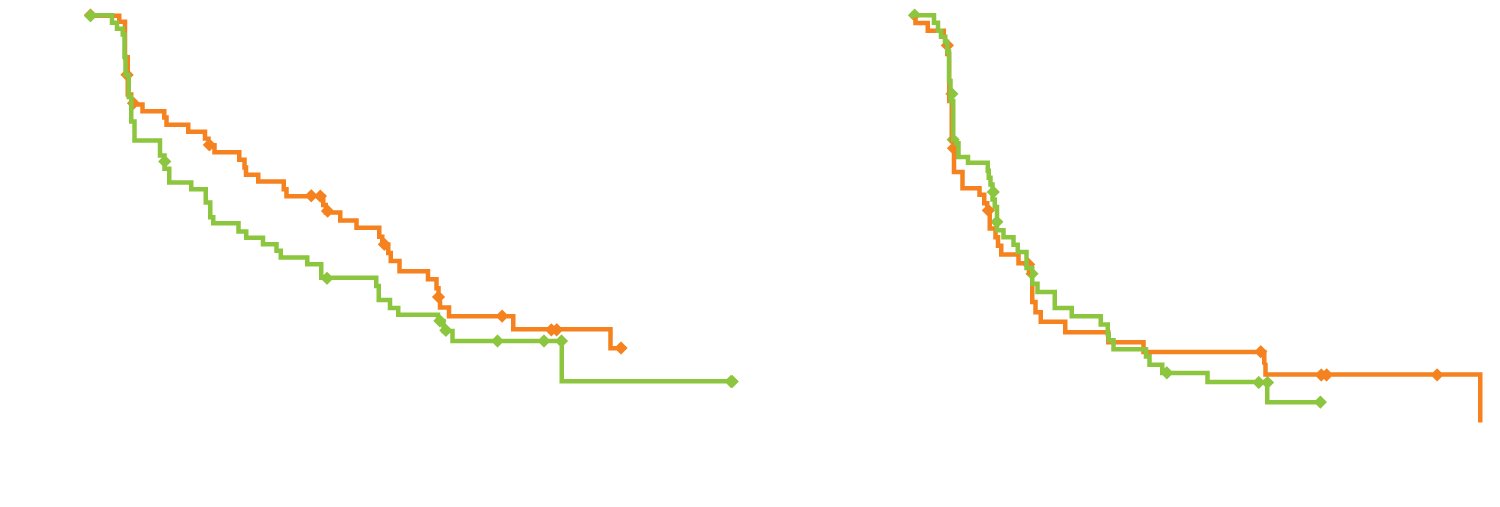 ET = endocrine therapy
Krop I et al. San Antonio Breast Cancer Symposium 2017;Abstract GS4-07.
Phase II Study of ENZA + EXE: PFS in Biomarker-Positive (Bkmr+) Subgroup of ITT Population
Using tumor samples from patients with HR-positive breast cancer enrolled in the study, a gene signature-based biomarker indicating androgen receptor signaling predictive of response to ENZA was developed
Cohort 2: One prior ET for advanced BC
Cohort 1: No prior ET for advanced BC
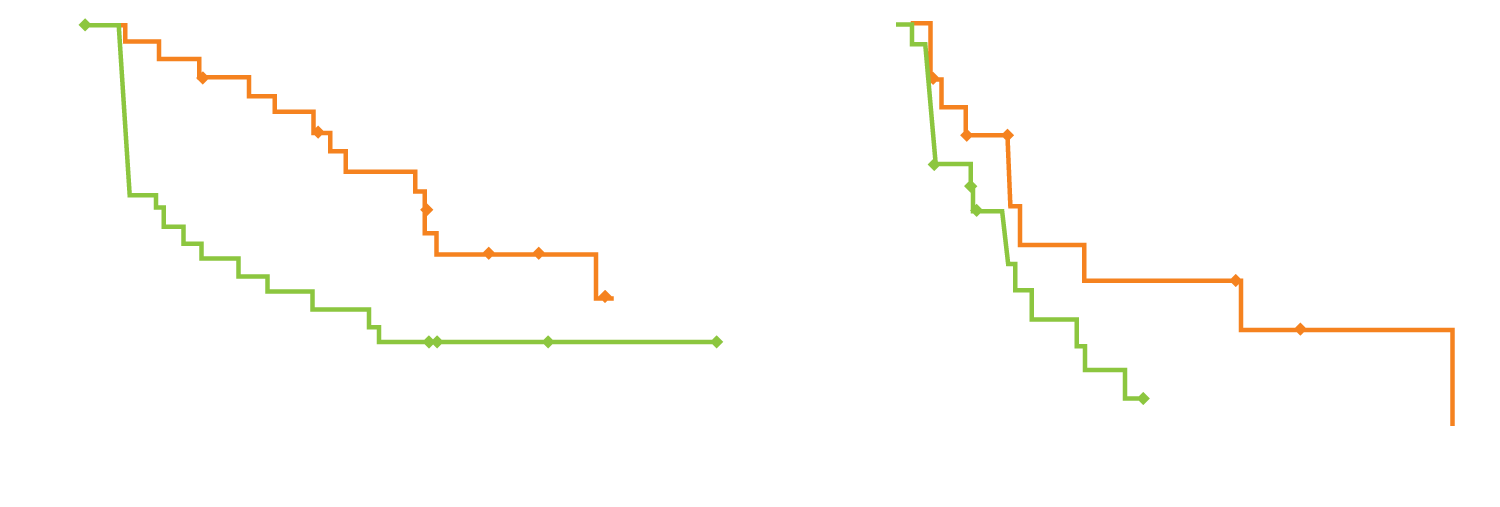 Krop I et al. San Antonio Breast Cancer Symposium 2017;Abstract GS4-07.
Phase II Study of ENZA + EXE: Treatment-Emergent Adverse Events (TEAEs) Summary
* The majority of TEAEs leading to death or discontinuation were due to disease progression
Cohort 1 most common Grade ≥3 AEs with ENZA included: musculoskeletal chest pain, anxiety, dizziness, vomiting, diarrhea, nausea and fatigue
Cohort 2 most common Grade ≥3 AEs with ENZA included: anemia, headache, fatigue, hot flush, vomiting, diarrhea and back pain
Krop I et al. San Antonio Breast Cancer Symposium 2017;Abstract GS4-07.
Adjuvant Therapy for BC
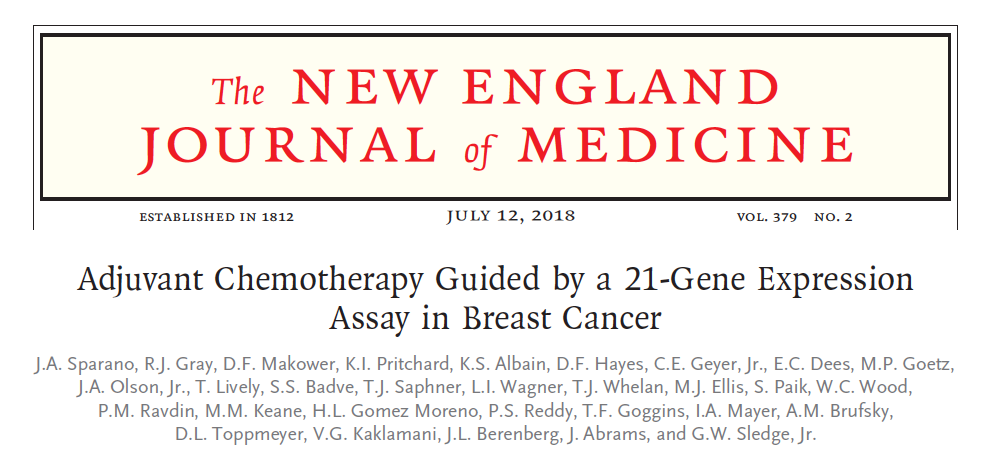 TAILORx: Patient Disposition
10,273 registered and were assigned to a treatment group
1,629 had Recurrence Score (RS) ≤10 
Endocrine therapy alone
3,458 had RS 11-25 
Randomly assigned to receive endocrine therapy alone
3,449 had RS 11-25 
Randomly assigned to receive chemo-endocrine therapy
1,737 had RS ≥26 Chemoendocrine therapy
1,619 were included in the main analysis
56 withdrew consent for continued follow-up
93 were lost to follow-up
3,399 were included in the main analysis
3,214 received assigned treatment with endocrine therapy only
185 received adjuvant chemotherapy
116 withdrew consent for continued follow-up
224 were lost to follow-up
3,312 were included in the main analysis
2,704 received assigned treatment with adjuvant chemotherapy
608 did not receive chemotherapy
148 withdrew consent for continued follow-up
208 were lost to follow-up
1,389 were included in the main analysis
25 withdrew consent for the continued follow-up
25 were lost to follow-up
Sparano JA et al. N Engl J Med 2018;379(2):111-21.
Doxorubicin2 x 15 mg IV
TAILORx: Invasive Disease-Free Survival (IDFS) in RS 11-25 Cohort
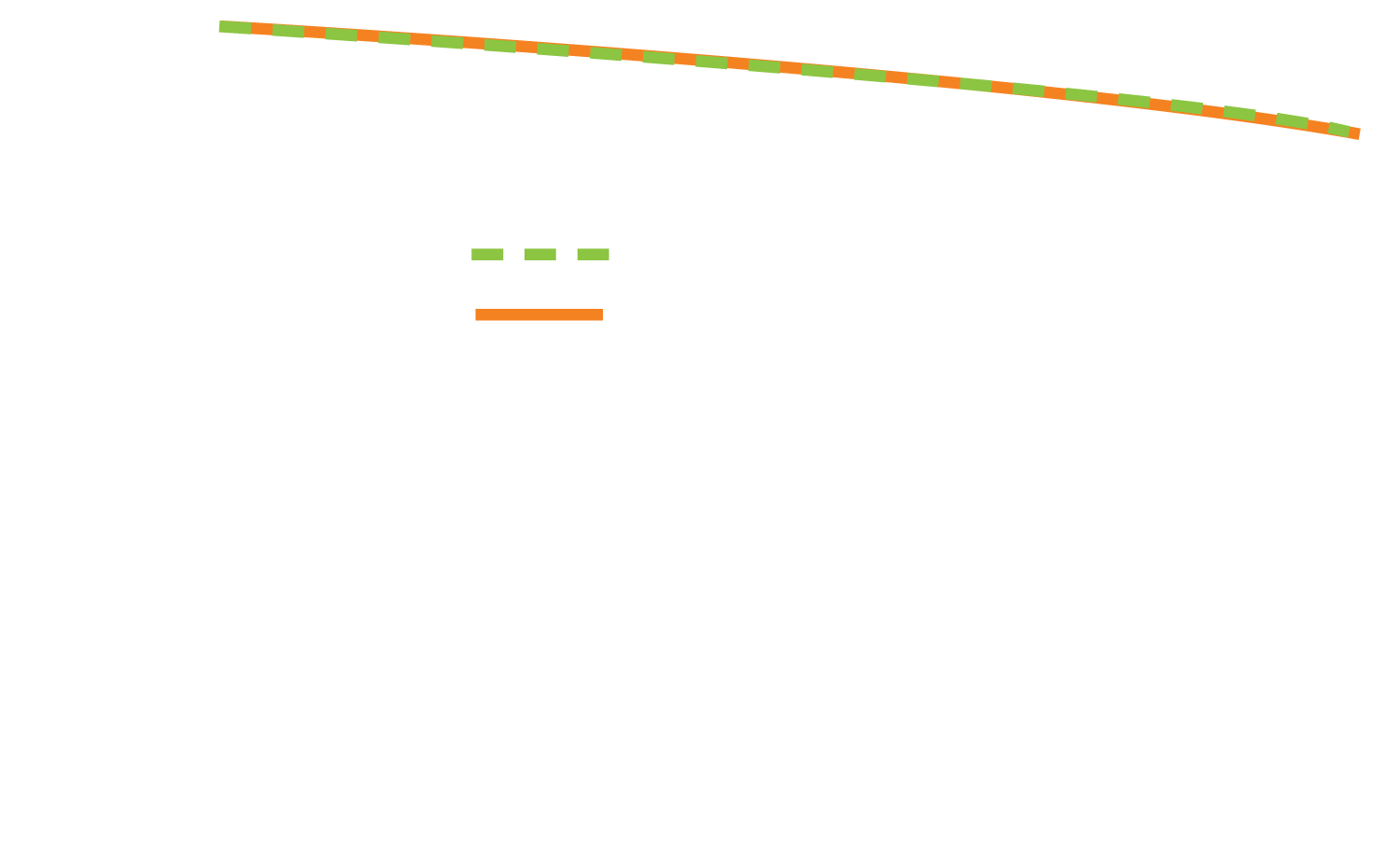 Primary endpoint of noninferiority of endocrine therapy alone to chemoendocrine therapy for IDFS was met
Sparano JA et al. N Engl J Med 2018;379(2):111-21.
TAILORx: Estimated IDFS Rates According to RS and Assigned Treatment in ITT Population
Sparano JA et al. N Engl J Med 2018;379(2):111-21.
TAILORx: Estimated IDFS Rates According to RS and Assigned Treatment in Women Aged 50 Years or Younger
Sparano JA et al. N Engl J Med 2018;379(2):111-21.
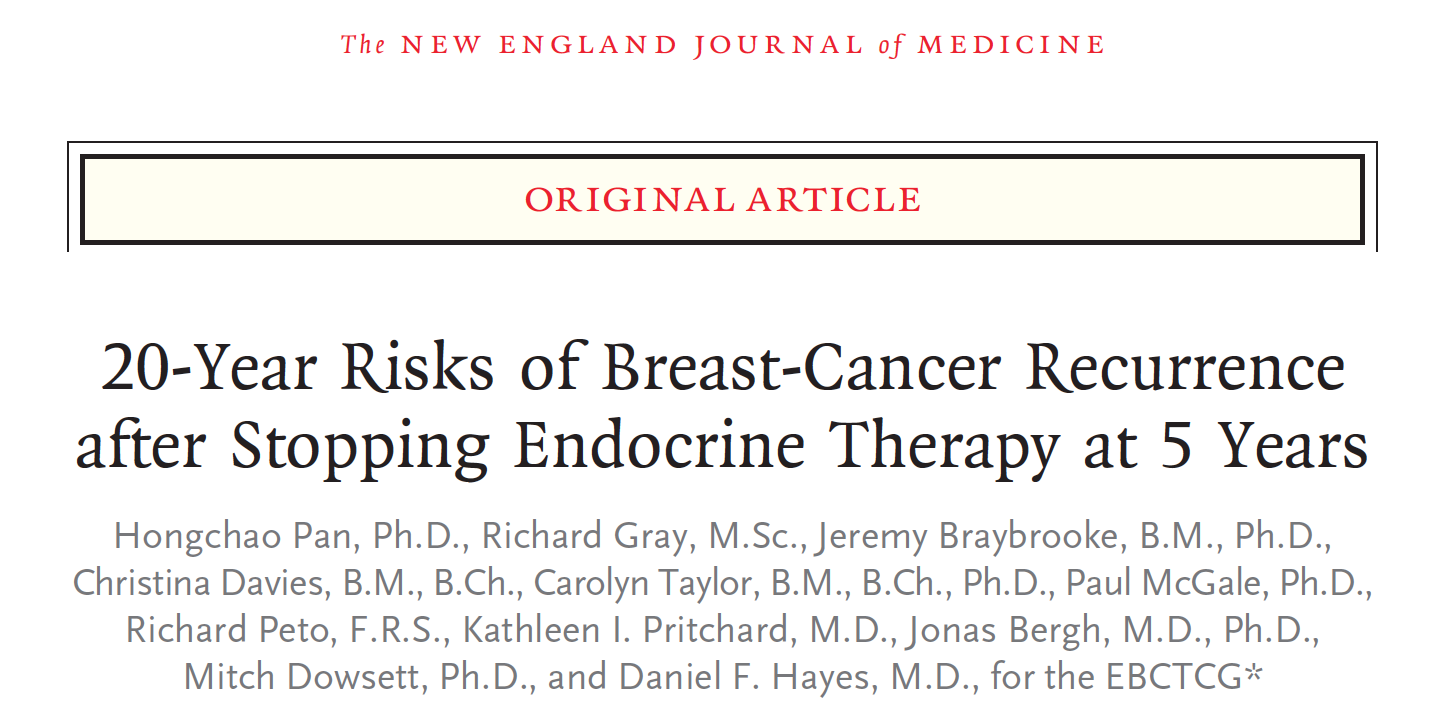 N Engl J Med 2017;377(19):1836-46.
Methods Summary
Meta-analysis of 88 trials involving 62,923 women with ER-positive breast cancer:
At diagnosis, were aged <75 years, had T1 or T2 disease, fewer than 10 involved nodes and no distant metastases
Were disease free after 5 years of scheduled endocrine therapy
The association of tumor characteristics such as diameter, nodal status and tumor grade with patient outcomes was assessed during the period from 5 to 20 years.
Pan H et al. N Engl J Med 2017;377(19):1836-46.
Association of Nodal Status and Tumor Size with Risk of Distant Recurrence
There was a strong association of tumor grade and Ki-67 status with the risk of distant recurrence during years 0 to 5 but only a moderate association during years 5 to 20.
Pan H et al. N Engl J Med 2017;377(19):1836-46.
A Prospective Randomized Multi-Center Phase III Trial of Additional 2 versus Additional 5 Years of Anastrozole After Initial 5 Years of Adjuvant Endocrine Therapy – Results from 3,484 Postmenopausal Women in the ABCSG-16 Trial
Gnant M et al. San Antonio Breast Cancer Symposium 2017;Abstract GS3-01.
ABCSG-16: Disease-Free Survival (DFS)
All Patients
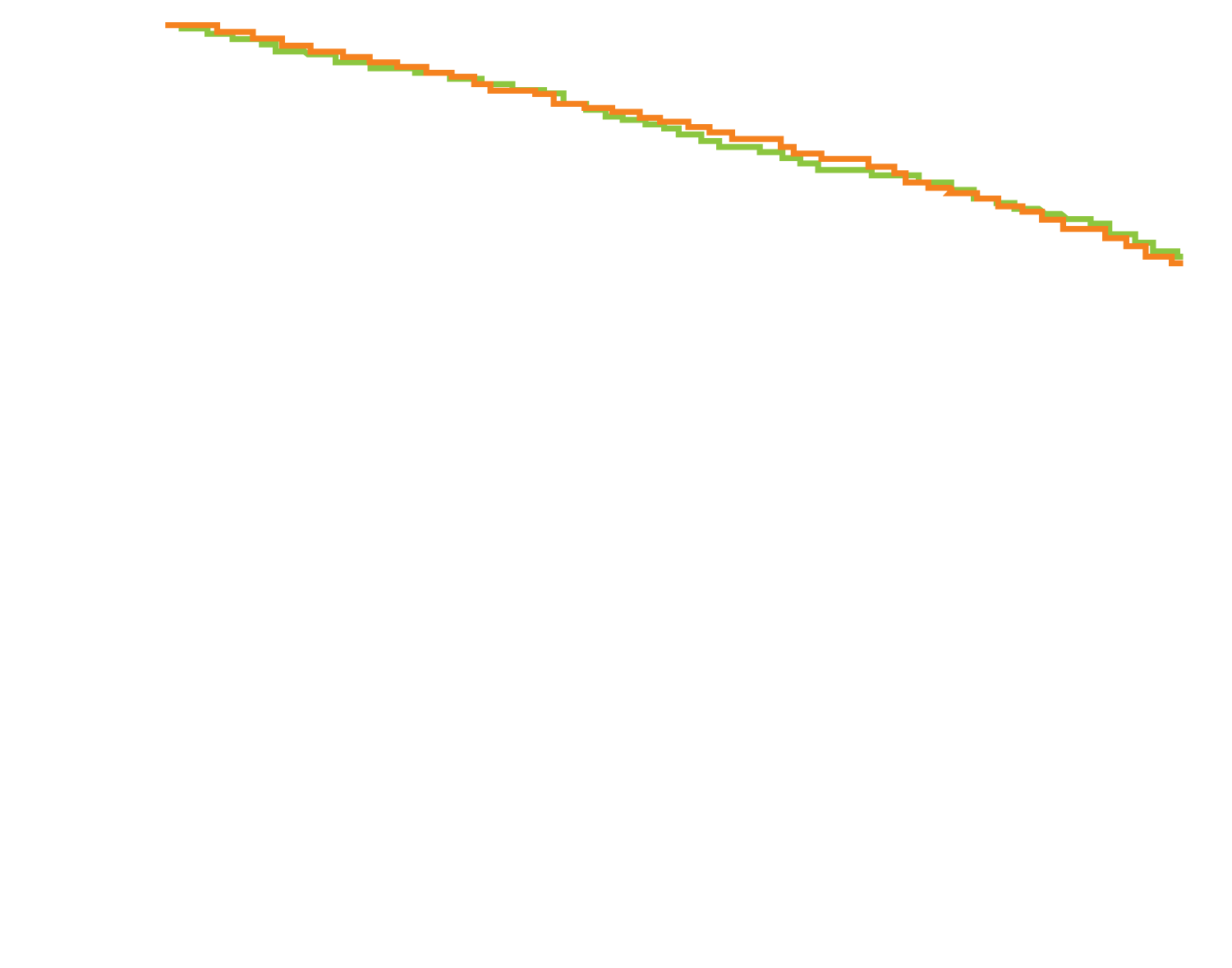 71.1%
70.3%
No difference was observed between an additional 2 versus additional 5 years of anastrozole for:
Overall survival			
Time to contralateral breast cancer
Time to second primary cancer
Gnant M et al. San Antonio Breast Cancer Symposium 2017;Abstract GS3-01.
ABCSG-16: DFS in Adherent Patients Only
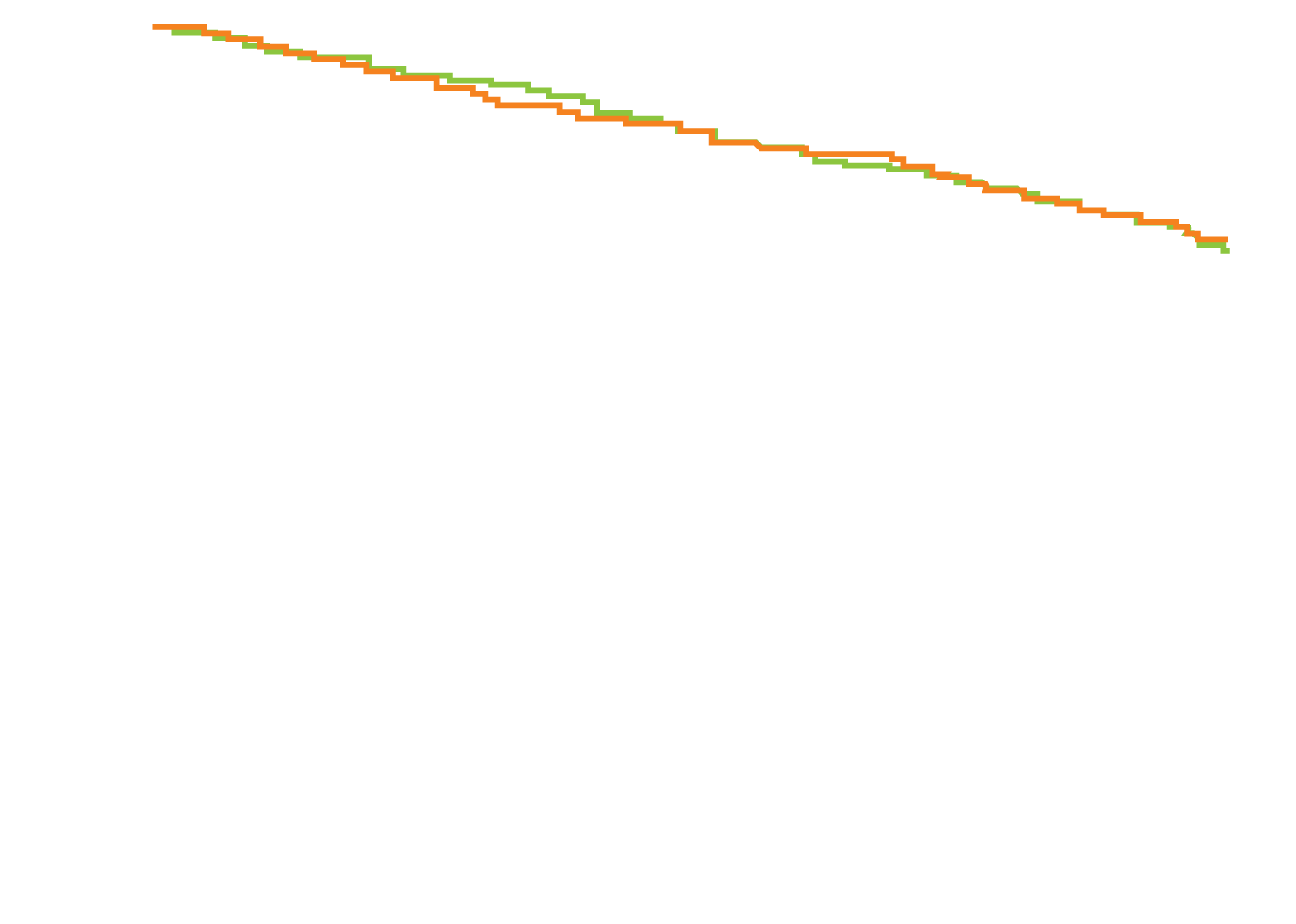 71.8%
70.6%
No difference was observed between an additional 2 versus additional 5 years of anastrozole for:			
Time to contralateral breast cancer
Time to second primary cancer
Gnant M et al. San Antonio Breast Cancer Symposium 2017;Abstract GS3-01.
ABCSG-16: Fractures
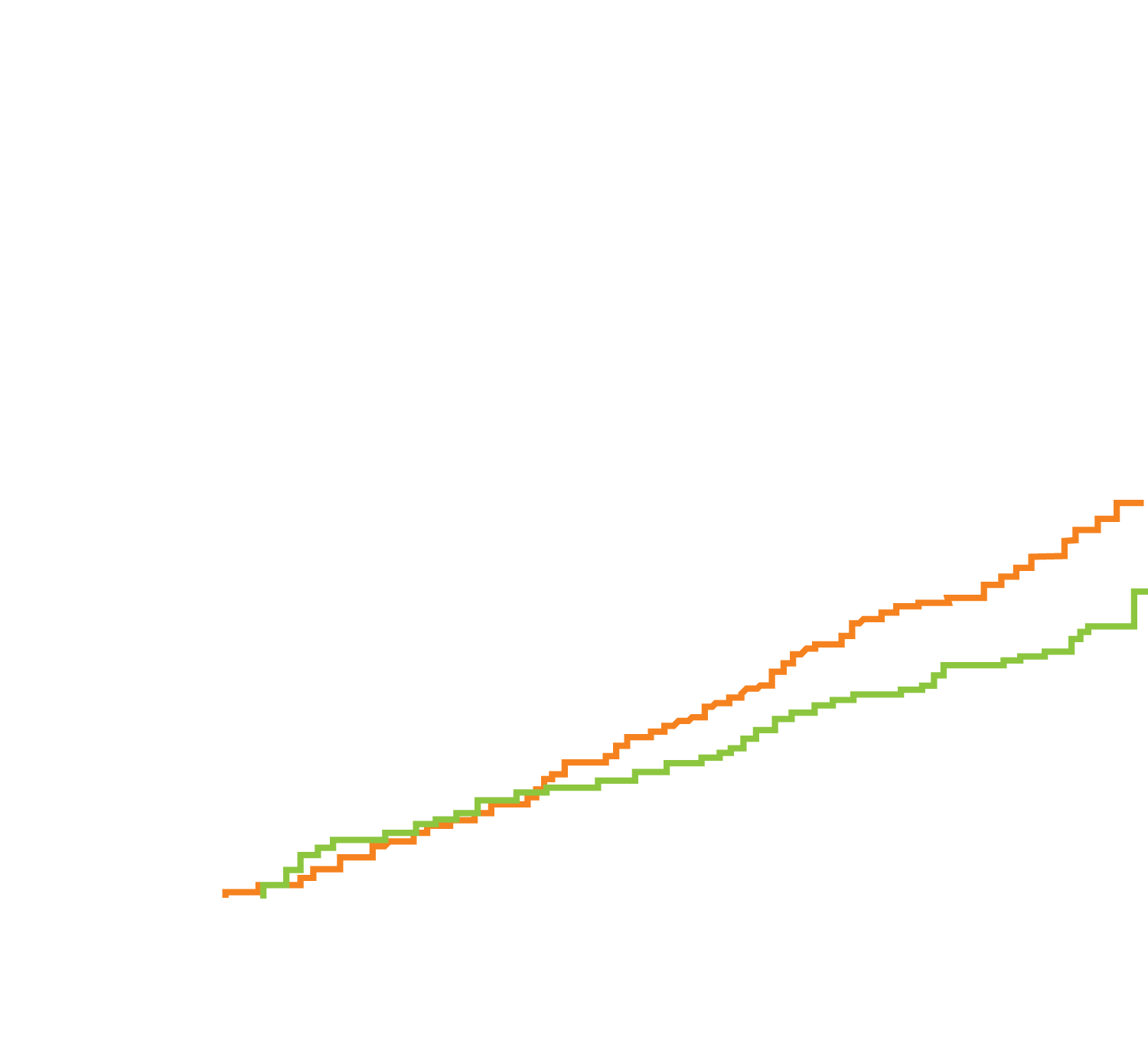 6.3%
4.7%
Gnant M et al. San Antonio Breast Cancer Symposium 2017;Abstract GS3-01.
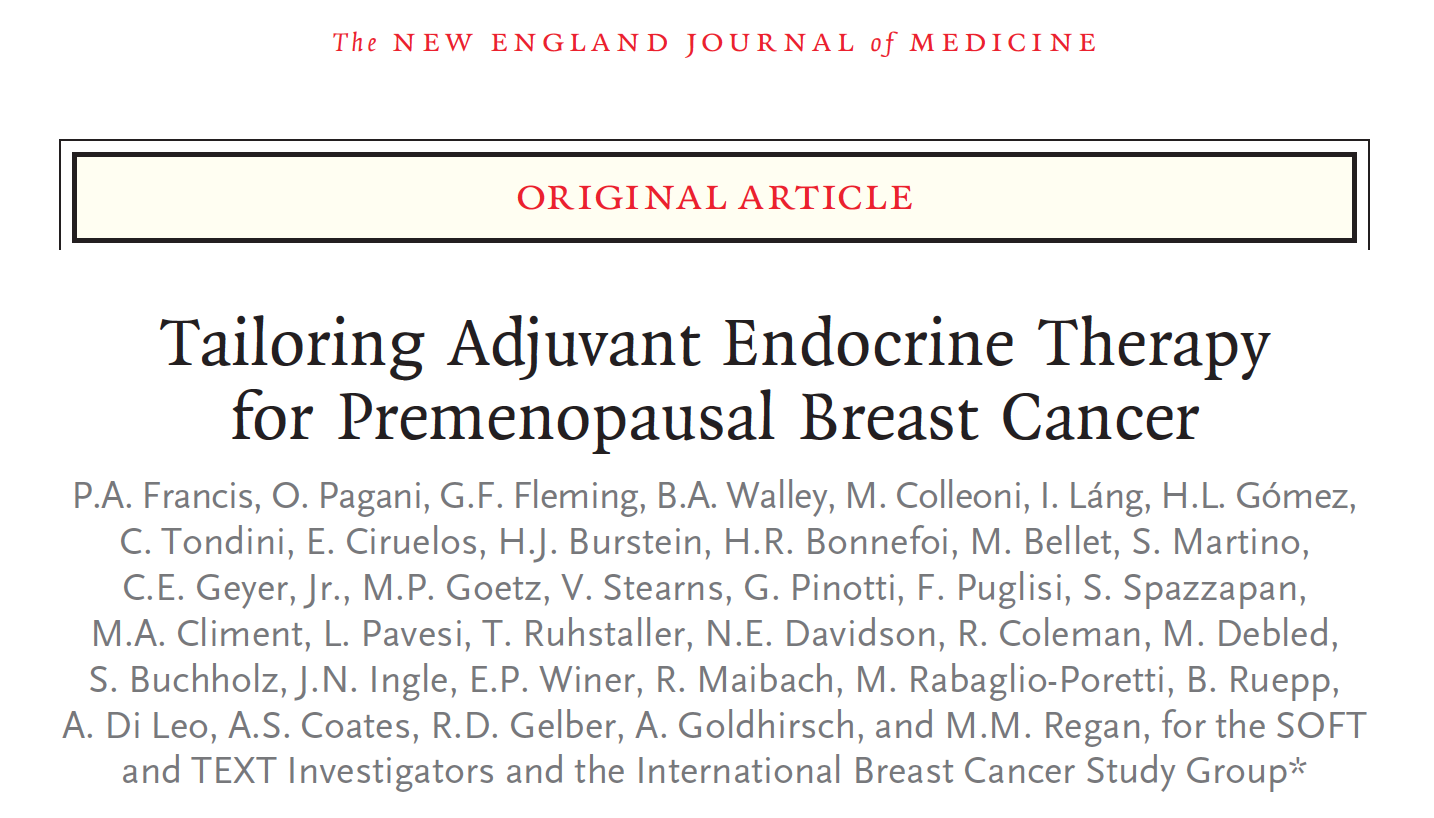 N Engl J Med 2018;379(2):122-37.
SOFT: DFS in All Patients (Median Follow-Up of 8 Years)
Tamoxifen plus ovarian  suppression (T-OS)
Exemestane plus ovarian suppression (E-OS)
Tamoxifen alone (T)
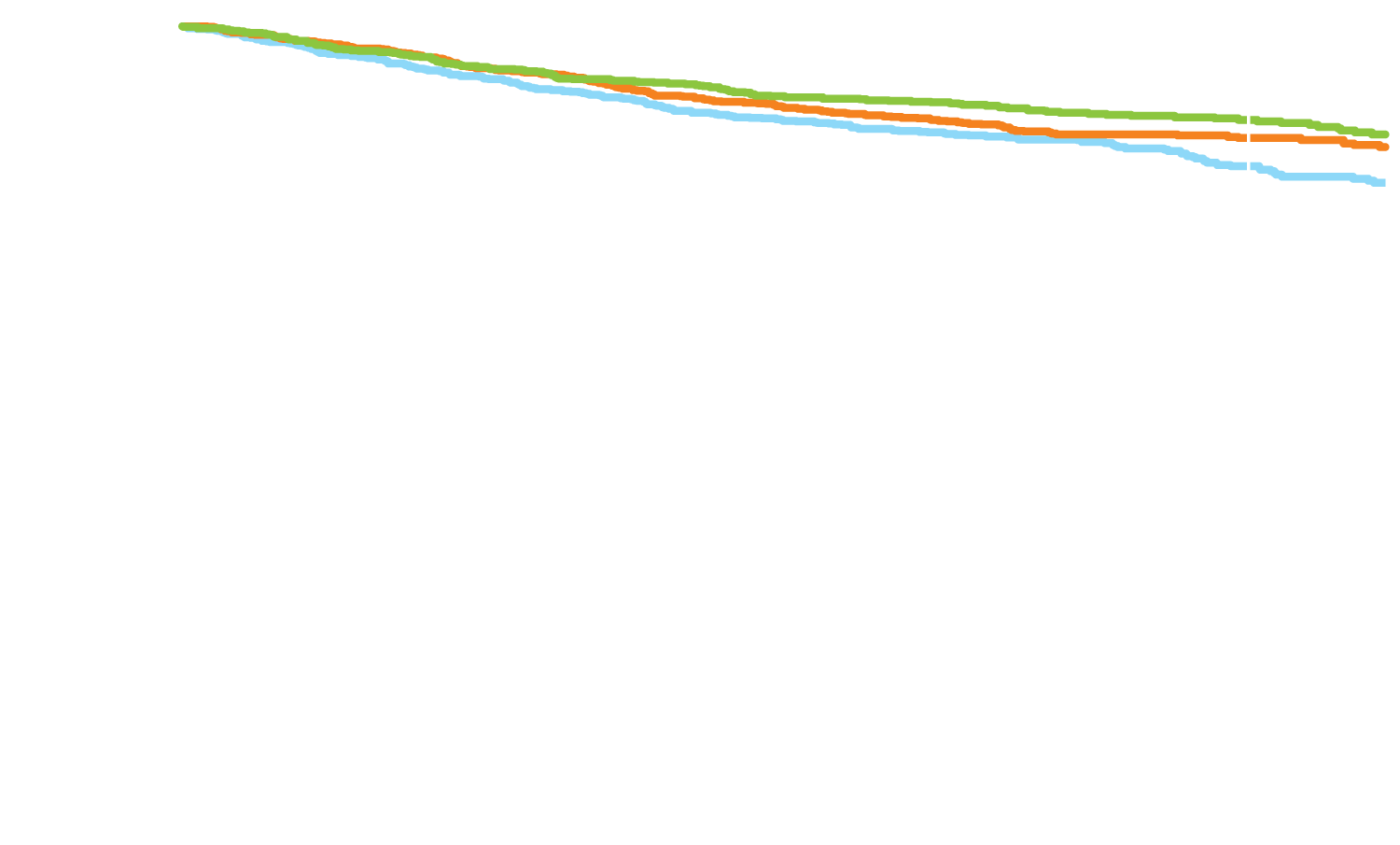 Absolute difference
T-OS vs. T, 4.2 percentage points
E-OS vs. T, 7.0 percentage points
8-year overall survival rates were significantly higher with the addition of ovarian suppression to tamoxifen compared to tamoxifen alone (93.3% vs 91.5%, p = 0.01)
Francis PA et al. N Engl J Med 2018;379(2):122-37.
SOFT and TEXT (Combined): DFS in All Patients (Median Follow-Up of 9 Years)
Disease-free survival
Tamoxifen plus ovarian  suppression (T-OS)
Exemestane plus ovarian suppression (E-OS)
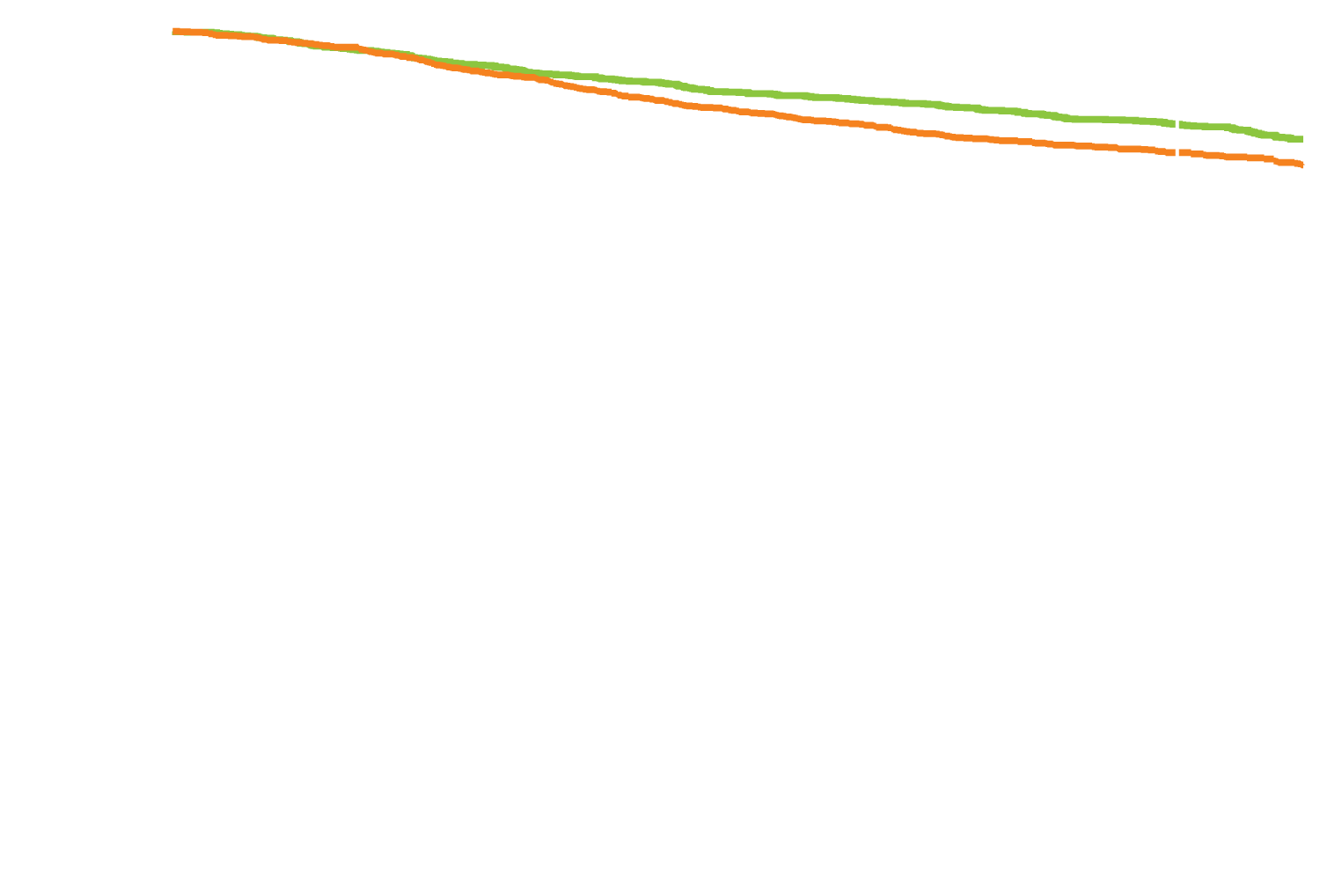 Absolute difference
4.0 percentage points
There was no statistically significant difference in 8-year overall survival observed with tamoxifen plus ovarian suppression compared to exemestane plus ovarian suppression (93.3% vs 93.4%, p = 0.84)
Francis PA et al. N Engl J Med 2018;379(2):122-37.
DFS for Patients with HER2-Negative Breast Cancer
Francis PA et al. N Engl J Med 2018;379(2):122-37.
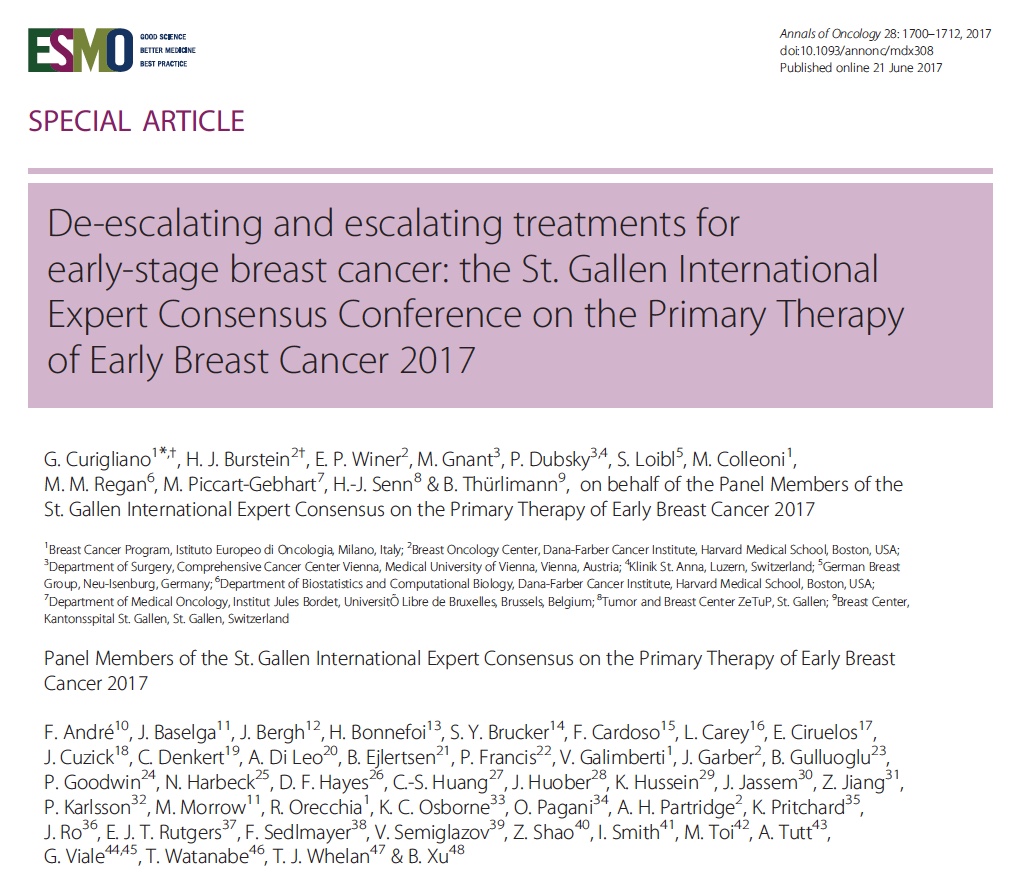 Ann Oncol 2018;28(8):1700-12.
St Gallen’s Panel Favored Several Interventions in Multiple Fields of Treatment
Surgery:
Acceptance of 2-mm margins for DCIS, the resection of residual cancer (but not baseline extent of cancer) in women undergoing neoadjuvant therapy
Acceptance of sentinel node biopsy after neoadjuvant treatment of many patients
The preference for neoadjuvant therapy in HER2-positive and triple-negative, Stage II and III breast cancer
Radiation therapy:
Favored escalating radiation therapy with regional nodal irradiation in high-risk patients, while encouraging omission of boost in low-risk patients.
Curigliano G et al. Ann Oncol 2018;[Epub ahead of print].
St Gallen’s Panel Favored Several Interventions in Multiple Fields of Treatment
Genetics:
Endorsed gene expression signatures that permit avoidance of chemotherapy in many patients with ER-positive breast cancer. 
Adjuvant therapy:
For women with higher-risk tumors, the Panel escalated recommendations for adjuvant endocrine treatment to include ovarian suppression in premenopausal women and extended therapy for postmenopausal women. 
However, low-risk patients can avoid these treatments. 
Bone-modifying therapy:
Recommended bisphosphonate use in postmenopausal women to prevent breast cancer recurrence.
Curigliano G et al. Ann Oncol 2018;[Epub ahead of print].
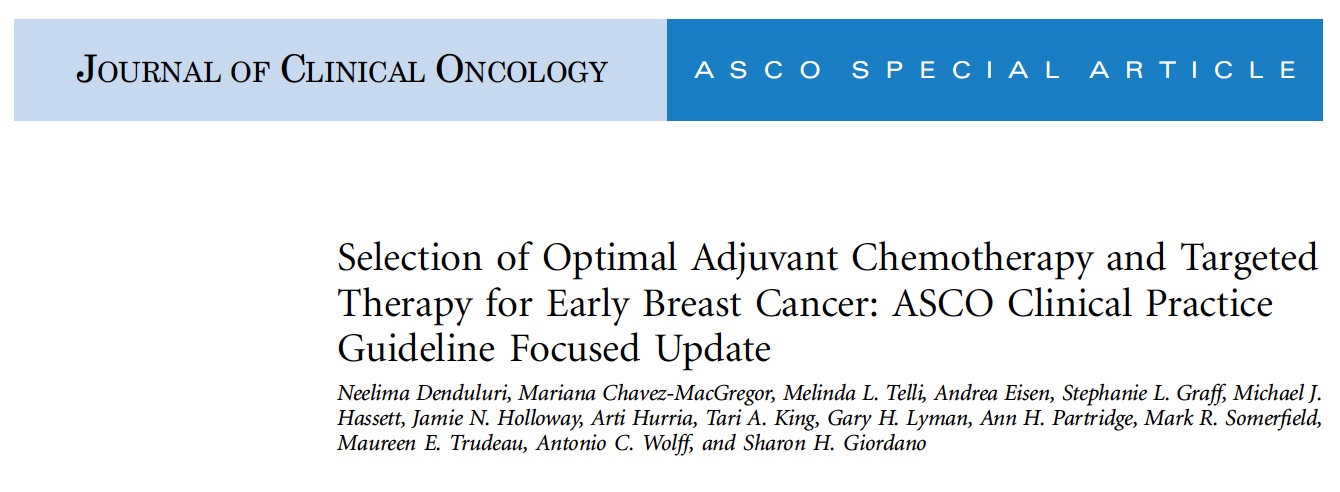 J Clin Oncol 2018;36(23):2433-43.
Recommendations from ASCO 2018 Focused Guideline Update
Patients with early-stage, HER2-negative breast cancer with pathologic invasive residual disease at surgery after standard anthracycline- and taxane-based preoperative therapy may be offered up to 6 to 8 cycles of adjuvant capecitabine
Clinicians may add 1 year of adjuvant pertuzumab to trastuzumab-based combination chemotherapy for patients with high-risk, early-stage, HER2-positive breast cancer
Clinicians may use extended adjuvant therapy with neratinib to follow trastuzumab for patients with early-stage, HER2-positive breast cancer. Neratinib causes substantial diarrhea, and diarrhea prophylaxis must be used
Denduluri N et al. J Clin Oncol 2018;36(23):2433-43.
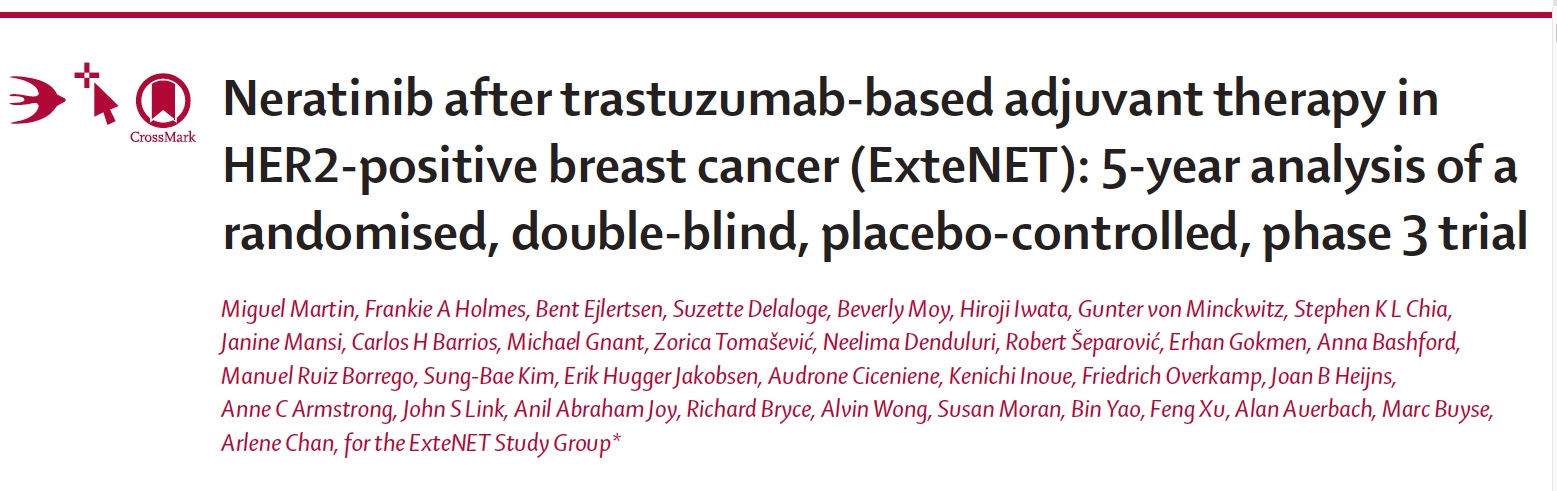 Lancet Oncol 2017;18(12):1688-700.
ExteNET: Invasive Disease-Free Survival (IDFS)
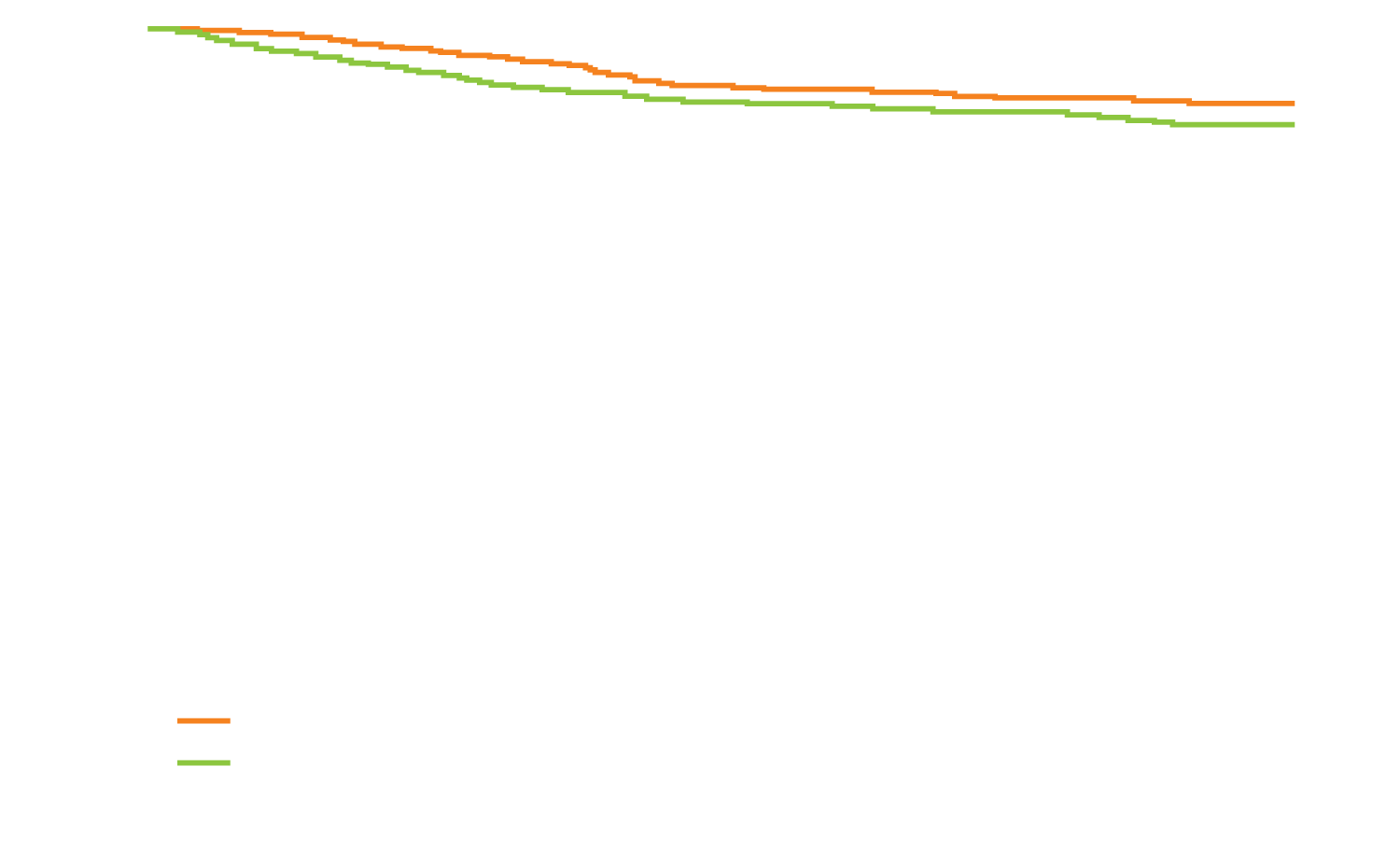 ITT Population
5-Year IDFS (ITT)
90.2% vs 87.7%, HR: 0.73, p = 0.0083

5-Year DFS by HR Subset
HR-positive: 92.1% vs 86.8%
HR: 0.60

HR-negative: 88.9% vs 88.8%
HR: 0.95
Martin M et al. Lancet Oncol 2017;18(12):1688-700.
PARP Inhibitors for Advanced Disease
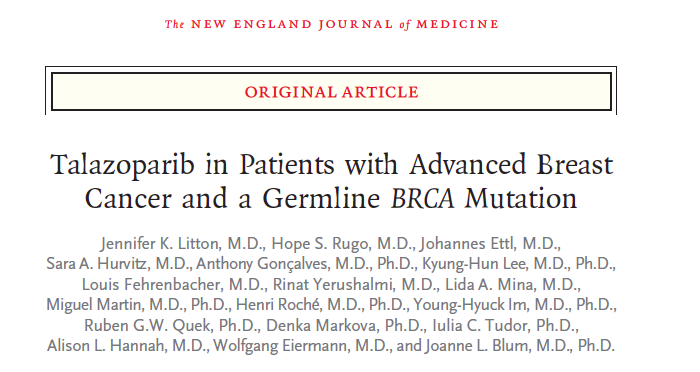 N Engl J Med 2018;379(8):753-63.
EMBRACA: Phase III Trial Design
Talazoparib1 mg PO daily(n = 287)
Treatment (21-day cycles) continues until progression or unacceptable toxicity
2:1
R
Physician’s choice of therapy (PCT):capecitabine, eribulin, gemcitabine or vinorelbine(n = 144)
Litton JK et al. N Engl J Med 2018;379(8):753-63; Litton J et al. San Antonio Breast Cancer Symposium 2017;Abstract GS6-07.
EMBRACA: Primary Endpoint PFS by Blinded Central Review
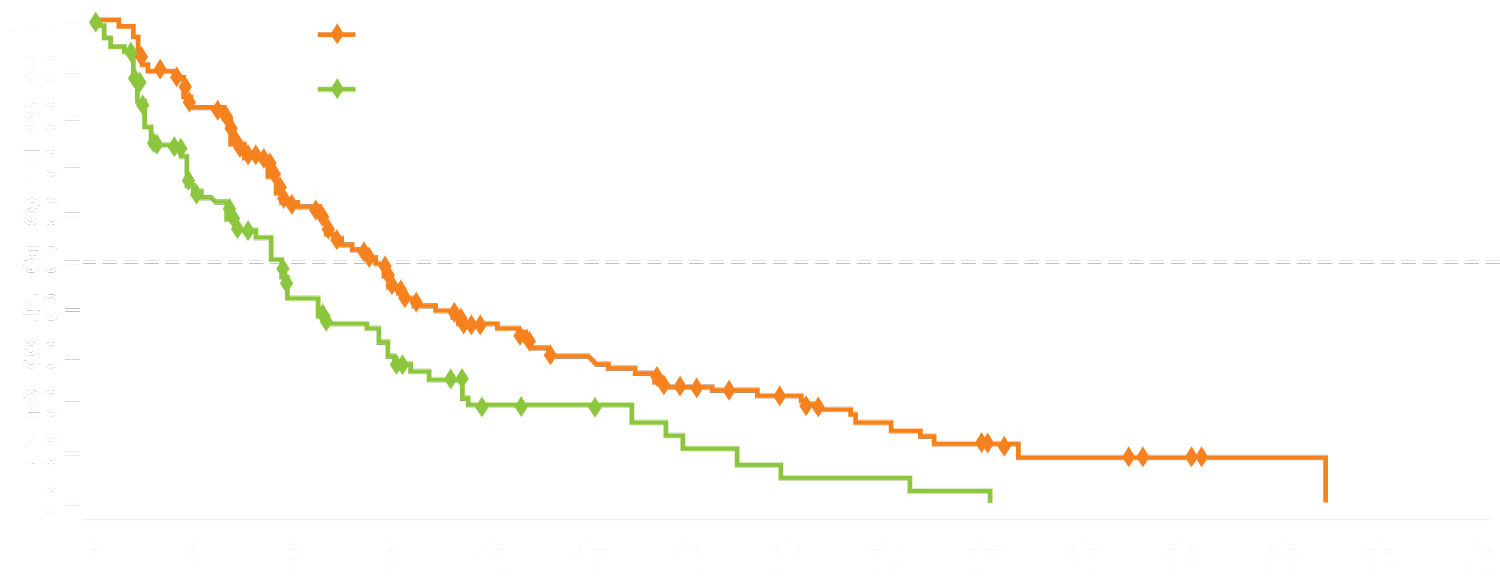 TALA
Overall PCT
Progression-free survival, %
Duration of PFS, mo
In all clinically relevant subgroups, the risk of disease progression was lower with talazoparib than standard therapy.
Prior exposure to platinum agents was the only factor resulting in a 95% confidence interval with an upper bound exceeding 1.0
Litton JK et al. N Engl J Med 2018;379(8):753-63; Litton J et al. San Antonio Breast Cancer Symposium 2017;Abstract GS6-07.
EMBRACA: Grade 3/4 Adverse Events
Litton JK et al. N Engl J Med 2018;379(8):753-63; Litton J et al. San Antonio Breast Cancer Symposium 2017;Abstract GS6-07.
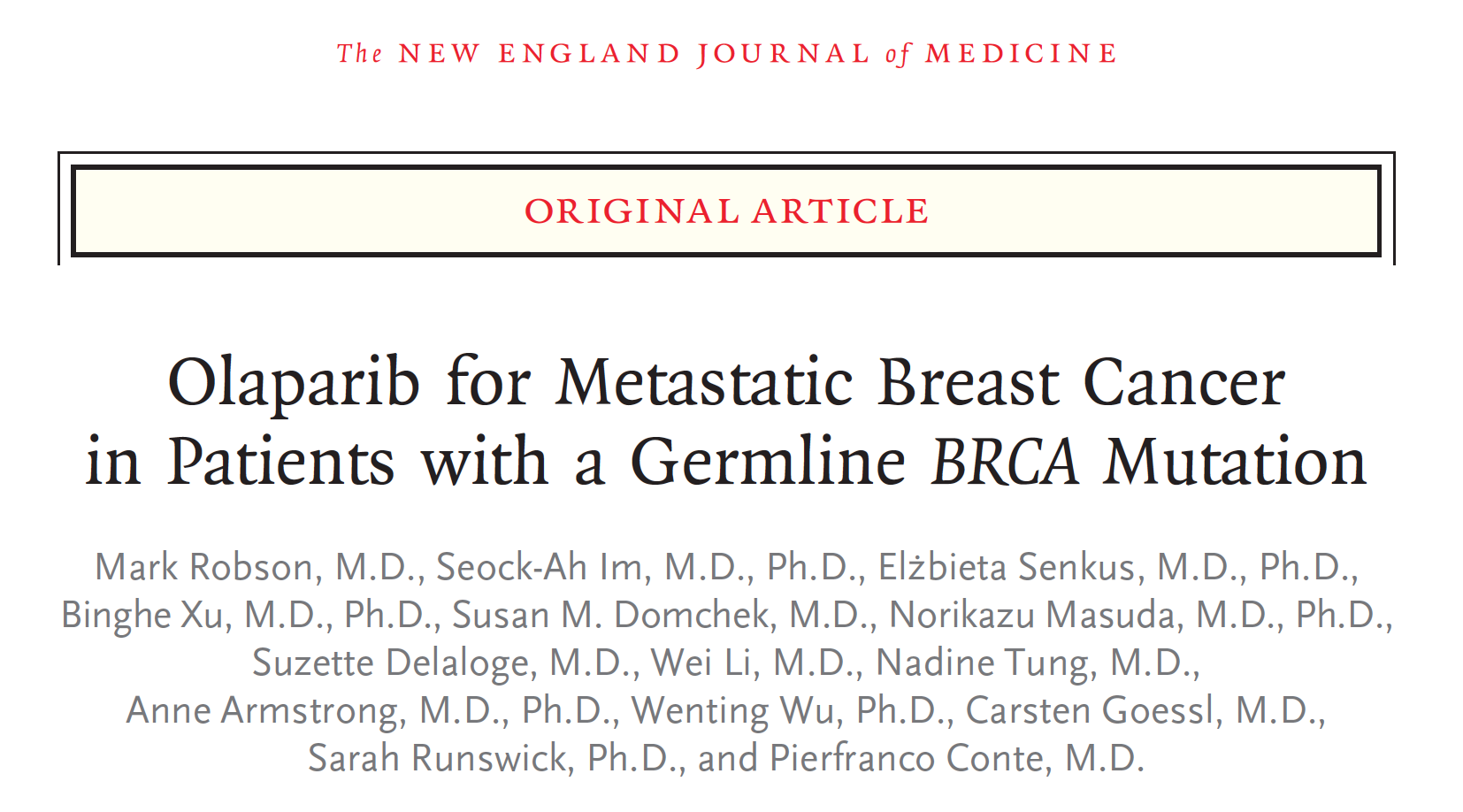 N Engl J Med 2017;377(6):523-33.
OlympiAD: Phase III Trial Design
Olaparib
300 mg BID PO(n = 205)
R
Physician’s choice of chemo
(capecitabine, vinorelbine or eribulin)(n = 97)
Primary endpoint: Progression-free survival
Robson M et al. N Engl J Med 2017;377(6):523-33.
OlympiAD: Survival and Response Rates
Median PFS:
Olaparib = 7.0 mo
Standard therapy = 4.2 mo
HR = 0.58
P < 0.001
100/167
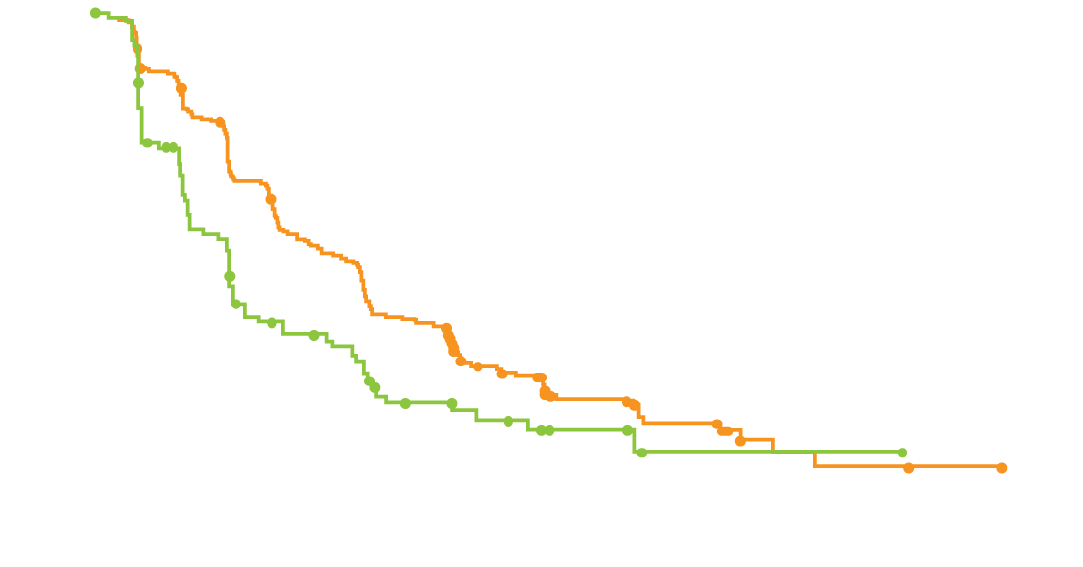 19/66
Overall survival did not differ significantly between groups (p = 0.57)
Robson M et al. N Engl J Med 2017;377(6):523-33.
OlympiAD: Select Adverse Events (AEs)
* Anemia, decreased hemoglobin level, decreased hematocrit, decreased red-cell count and erythropenia; † Febrile neutropenia, granulocytopenia, decreased granulocyte count, neutropenia, neutropenic sepsis, decreased neutrophil count and neutropenic infection
Robson M et al. N Engl J Med 2017;377(6):523-33; Robson M et al. Proc ASCO 2017;Abstract LBA4 (Plenary).
Role of Immune Checkpoint Inhibitors
Updated Efficacy, Safety, & PD-L1 Status of Patients with HR+, HER2- Metastatic Breast Cancer Administered Abemaciclib plus Pembrolizumab
Tolaney SM et al. Proc ASCO 2018;Abstract 1059.
Abemaciclib/Pembrolizumab: Response Summary by PD-L1 Status
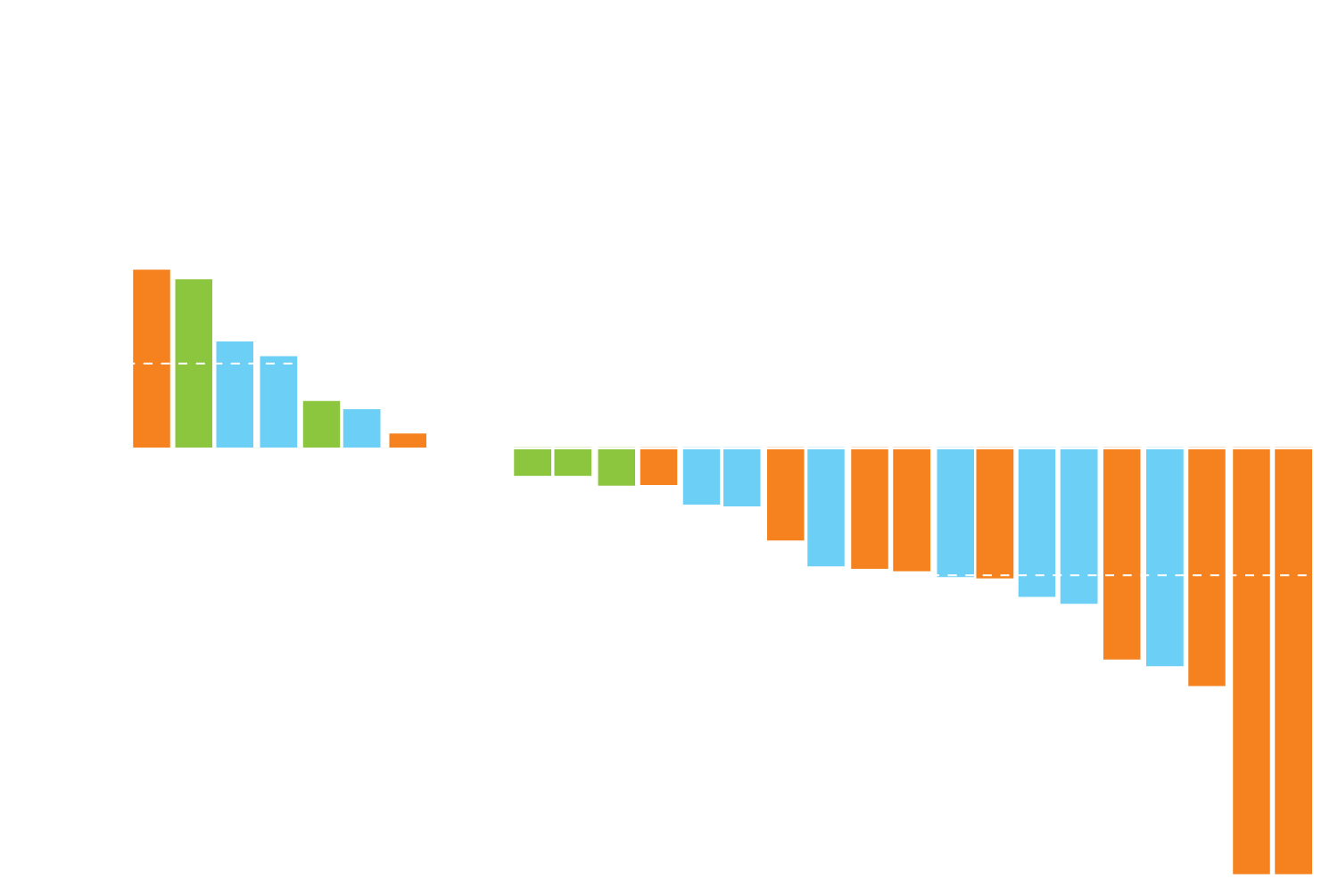 N = 28
20% increase
Change from baseline (%)
-30% decrease
PD-L1-positive
PD-L1-negative
PD-L1 status unknown
Treatment ongoing
o
Baseline PD-L1 status was not predictive for response in patients who received treatment for up to 24 weeks
Tolaney SM et al. Proc ASCO 2018;Abstract 1059.
Abemaciclib/Pembrolizumab: Select AEs
The combination of abemaciclib and pembrolizumab demonstrated a manageable safety profile.
Tolaney SM et al. Proc ASCO 2018;Abstract 1059.
Phase Ib/II Study Evaluating Safety and Efficacy of Pembrolizumab and Trastuzumab in Patients with Trastuzumab Resistant HER2-Positive Metastatic Breast Cancer: Results from the PANACEA (IBCSG 45-13/BIG 4-13/KEYNOTE-014) Study
Loi S et al. San Antonio Breast Cancer Symposium 2017;Abstract GS2-06.
PANACEA: Phase Ib/II Study Design
Phase IbPembrolizumab 2 mg/kg and 10 mg/kgIV + trastuzumab q3wk

Phase IIPembrolizumab 200 mgIV + trastuzumab q3wk
PD-L1+
Phase IIPembrolizumab 200 mgIV + trastuzumab q3wk
PD-L1-
Screening
IBCSG Central Pathology Office
HER2 IHC and ISH
ER status
% stromal tumor-infiltrating lymphocytes (sTILs) 
PD-L1 central assessment
Loi S et al. San Antonio Breast Cancer Symposium 2017;Abstract GS2-06.
PANACEA: Response Rates to Pembrolizumab and Trastuzumab by PD-L1 status
Pembrolizumab + trastuzumab in trastuzumab-resistant HER2-positive metastatic breast cancer met its primary endpoint in the PD-L1-positive cohort
No response observed in patients with PD-L1-negative disease
Loi S et al. San Antonio Breast Cancer Symposium 2017;Abstract GS2-06.
PANACEA: Baseline sTILs by Response and Disease Control in PD-L1-Positive Cohorts
Baseline sTILs and ORR
Baseline sTILs and DCR
P = 0.006
P = 0.0006
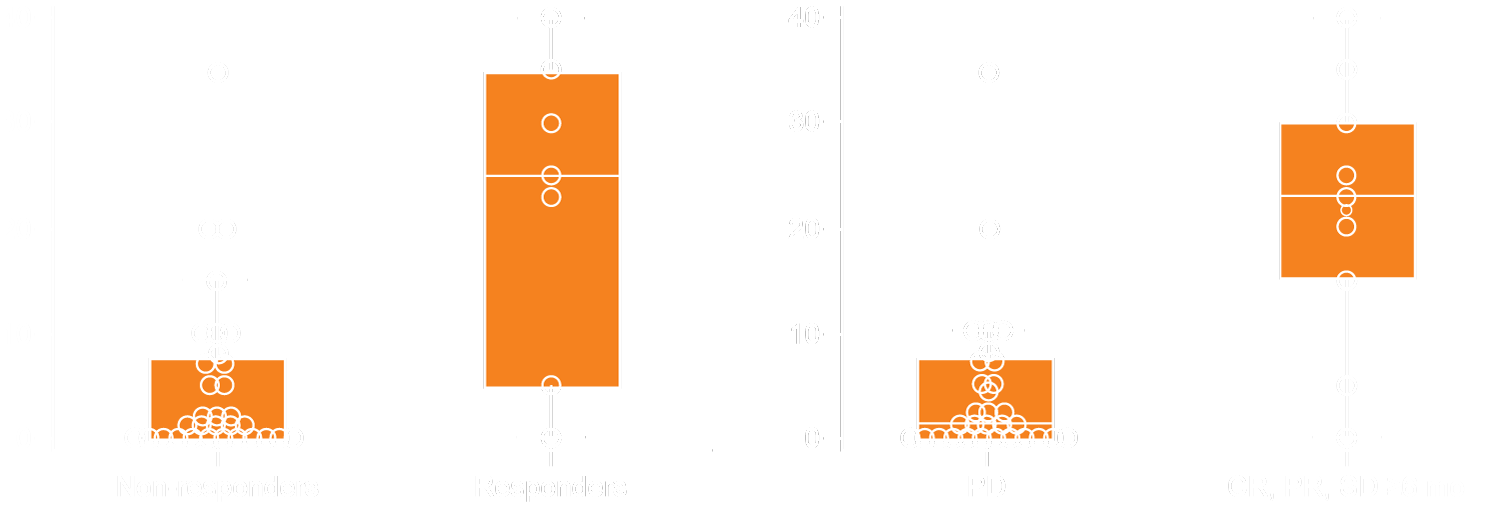 Baseline stromal TILs
Baseline stromal TILs
Objective response
Disease control
Higher sTILs were associated with better response and disease control in PD-L1-positive cohorts
For patients with sTILs ≥5%: ORR 39%, DCR 47%
Loi S et al. San Antonio Breast Cancer Symposium 2017;Abstract GS2-06.
Adaptive Phase II Randomized Trial of Nivolumab After Induction Treatment in Triple Negative Breast Cancer (TONIC trial): Final Response Data Stage I and First Translational Data
Kok M et al. Proc ASCO 2018;Abstract 1012.
TONIC: Phase II Trial Design Schema
ControlNo induction
Anti-PD-1
Until progressive disease, intolerable toxicity or for 1 year
Radiotherapy3 x 8 Gy
Anti-PD-1
R
Cyclophosphamide2 weeks 50 mg daily
Anti-PD-1
Cisplatin2 x 40 mg/m2 IV
Anti-PD-1
Doxorubicin2 x 15 mg IV
Anti-PD-1
2 weeks
8 weeks
Biopsy + blood
Biopsy + blood
Biopsy + blood
Kok M et al. Proc ASCO 2018;Abstract 1012.
TONIC: Efficacy of Induction + Nivolumab per Cohort
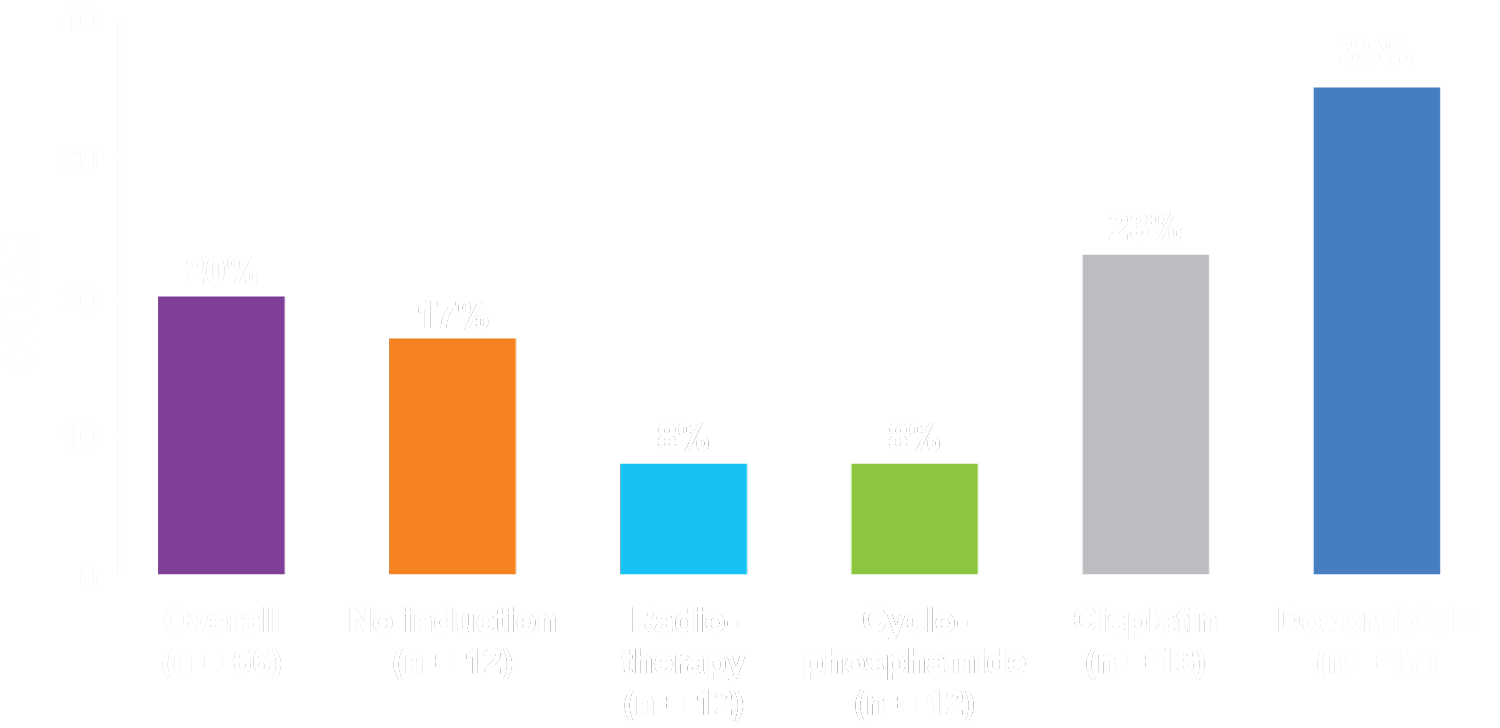 Induction with doxorubicin or cisplatin may result in:
Increased likelihood to respond to nivolumab 
Upregulation of gene signatures associated with response to anti-PD-1therapy 
Increased T cells and T cell clonality
Kok M et al. Proc ASCO 2018;Abstract 1012.
Phase 1b/2 Study to Evaluate Eribulin Mesylate in Combination with Pembrolizumab in Patients with Metastatic Triple-NegativeBreast Cancer
Tolaney SM et al. San Antonio Breast Cancer Symposium 2017;Abstract PD6-13.
ENHANCE 1: Response to Eribulin Mesylate in Combination with Pembrolizumab
Tolaney SM et al. San Antonio Breast Cancer Symposium 2017;Abstract PD6-13.
TOPACIO/Keynote-162: Niraparib + Pembrolizumab in Patients (pts) with Metastatic Triple-Negative Breast Cancer (TNBC), a Phase 2 Trial
Vinayak S et al. Proc ASCO 2018;Abstract 1011.
TOPACIO/Keynote-162: Best Overall Response and Objective Response Rate (ORR)
tBRCAmut
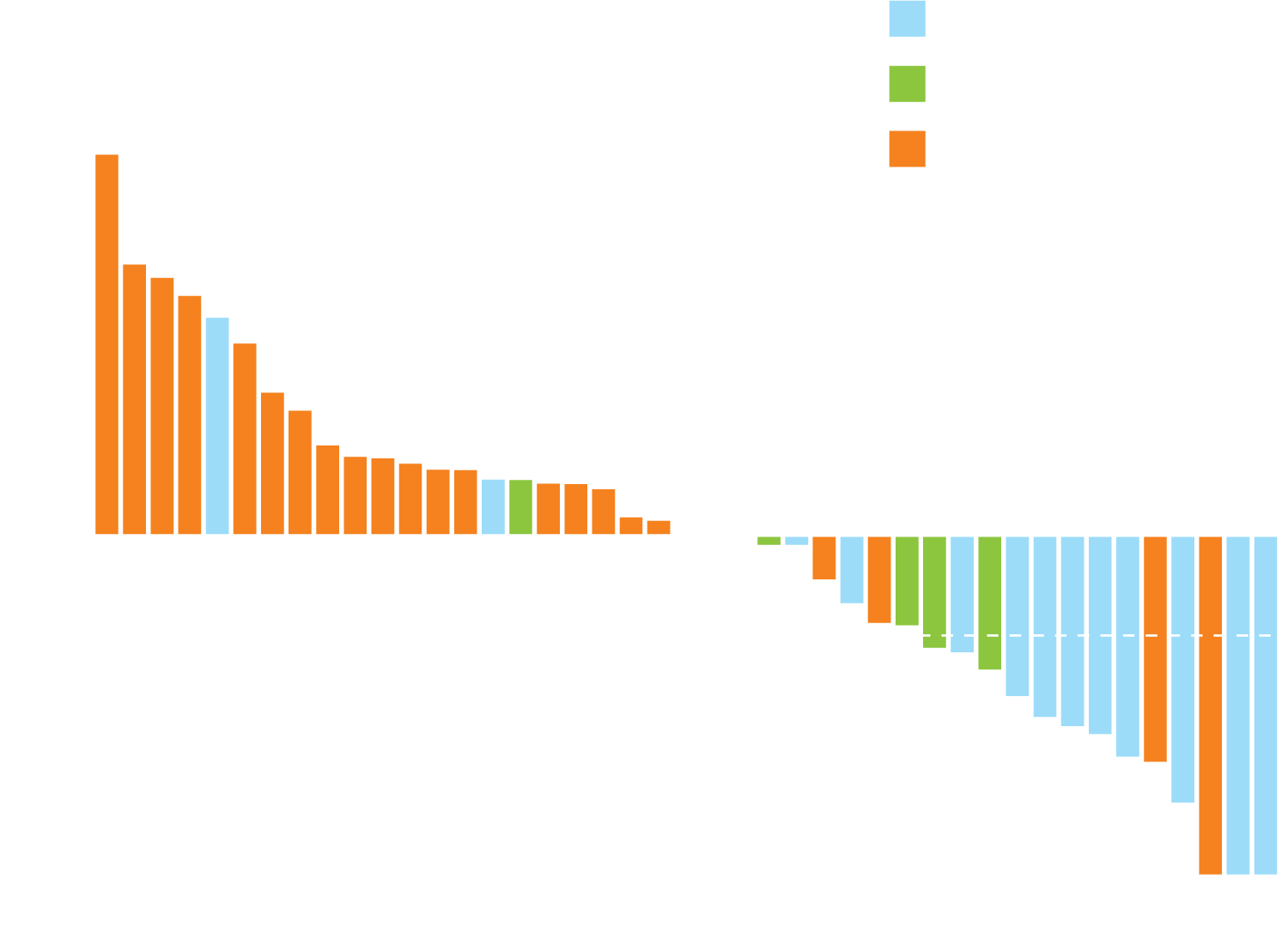 HRRmut
HRRwt/unknown
Ongoing
Percent change
30% decrease
tBRCAmut = tumor BRCA mutation
HRR = mutational status of 16 homologous recombination repair pathway genes excluding BRCA1/2; mut = mutant, wt = wild type
Patient
Vinayak S et al. Proc ASCO 2018;Abstract 1011.
TOPACIO/Keynote-162: Durable Clinical Benefit Extends Beyond tBRCAmut
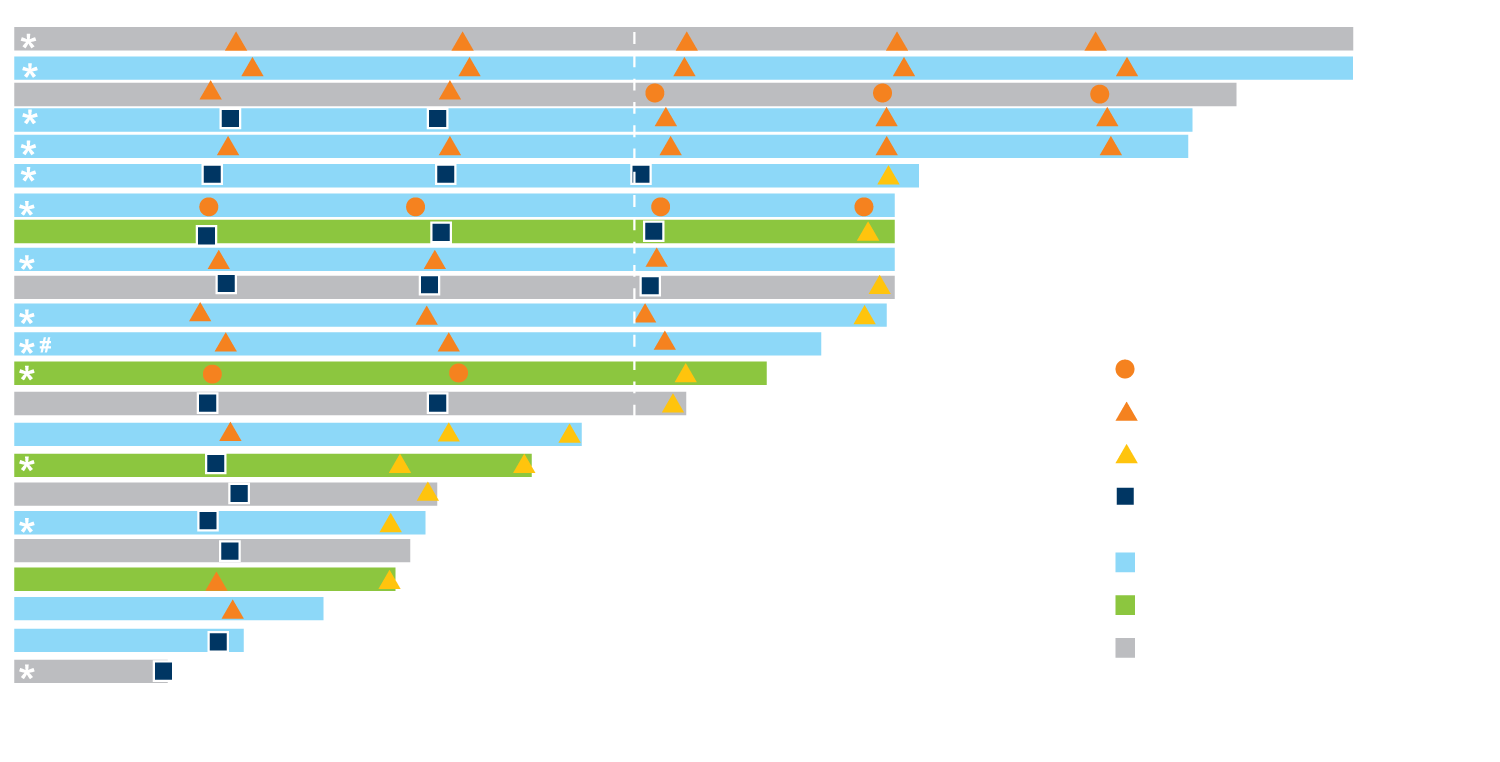 HRRwt
HRRwt
Overall response RECIST 1.1
Patient
Complete response
Partial response
Progressive disease
Stable disease
Ongoing
tBRCAmut
HRRmut
HRRwt/unknown
Duration on niraparib/pembrolizumab treatment (months)
Durable responses observed irrespective of BRCA1/2 or PD-L1 status or prior platinum exposure with the highest ORR in pts with BRCAmut disease
Vinayak S et al. Proc ASCO 2018;Abstract 1011.